ABITARE IL CENTRO STORICO
Assemblea pubblica del Comitato Centro Storico di Jesi
Venerdì 27 settembre 2024


Idee e proposte per rivalutare il cuore della nostra città sulle basi di un questionario compilato dai residenti
I CENTRI STORICI
Accessibilità, barriere architettoniche, abbandono e nuovo uso
Architetto Cecilia Antonini Lanari
Dottoranda di ricerca in restauro architettonico, Dipartimento di Storia, Disegno e Restauro, Sapienza Università di Roma
ESEMPI DI MASTERPLAN PER INTERVENIRE SU UN CENTRO STORICO
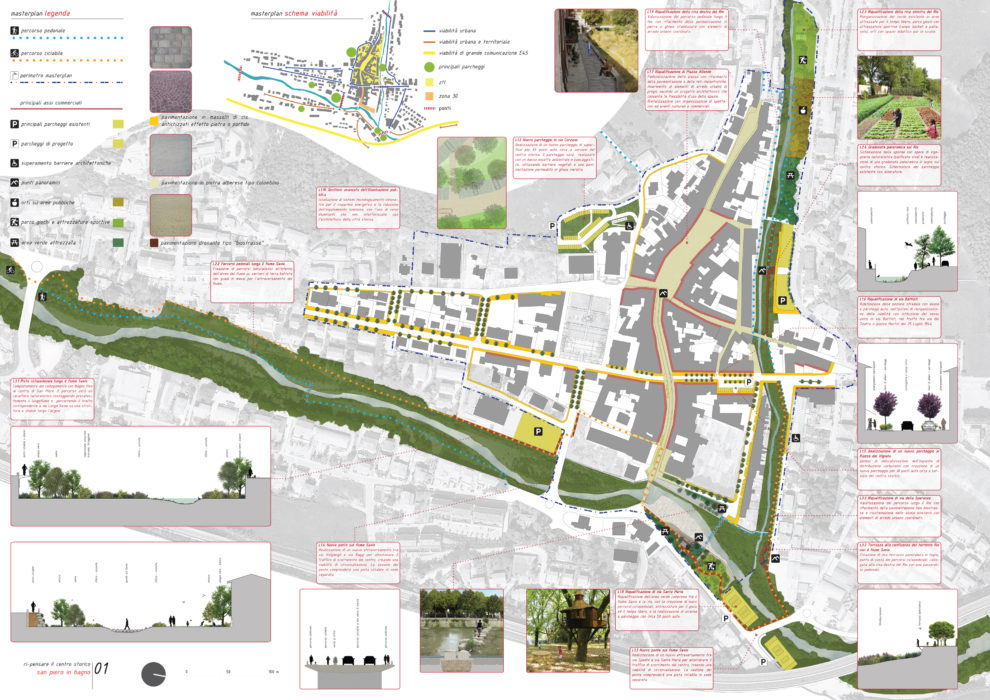 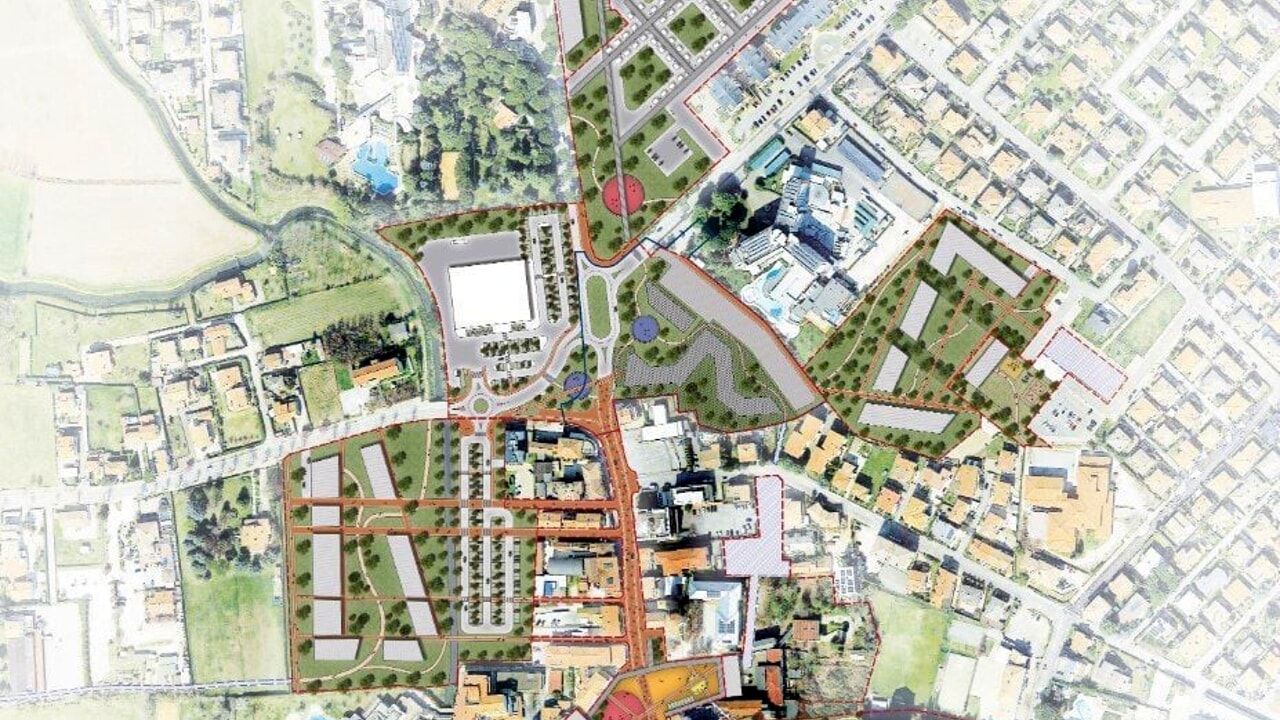 PROGETTO UNICO CHE COMPRENDA L’INTERO CENTRO STORICO TENENDO IN CONSIDERAZIONE LE AREE LIMITROFE
PULIZIA
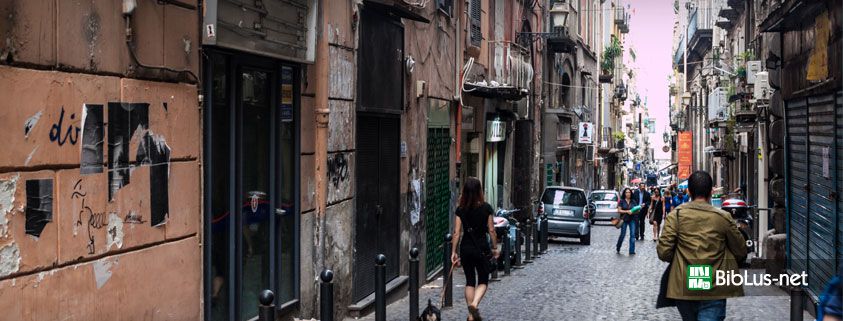 DECORO
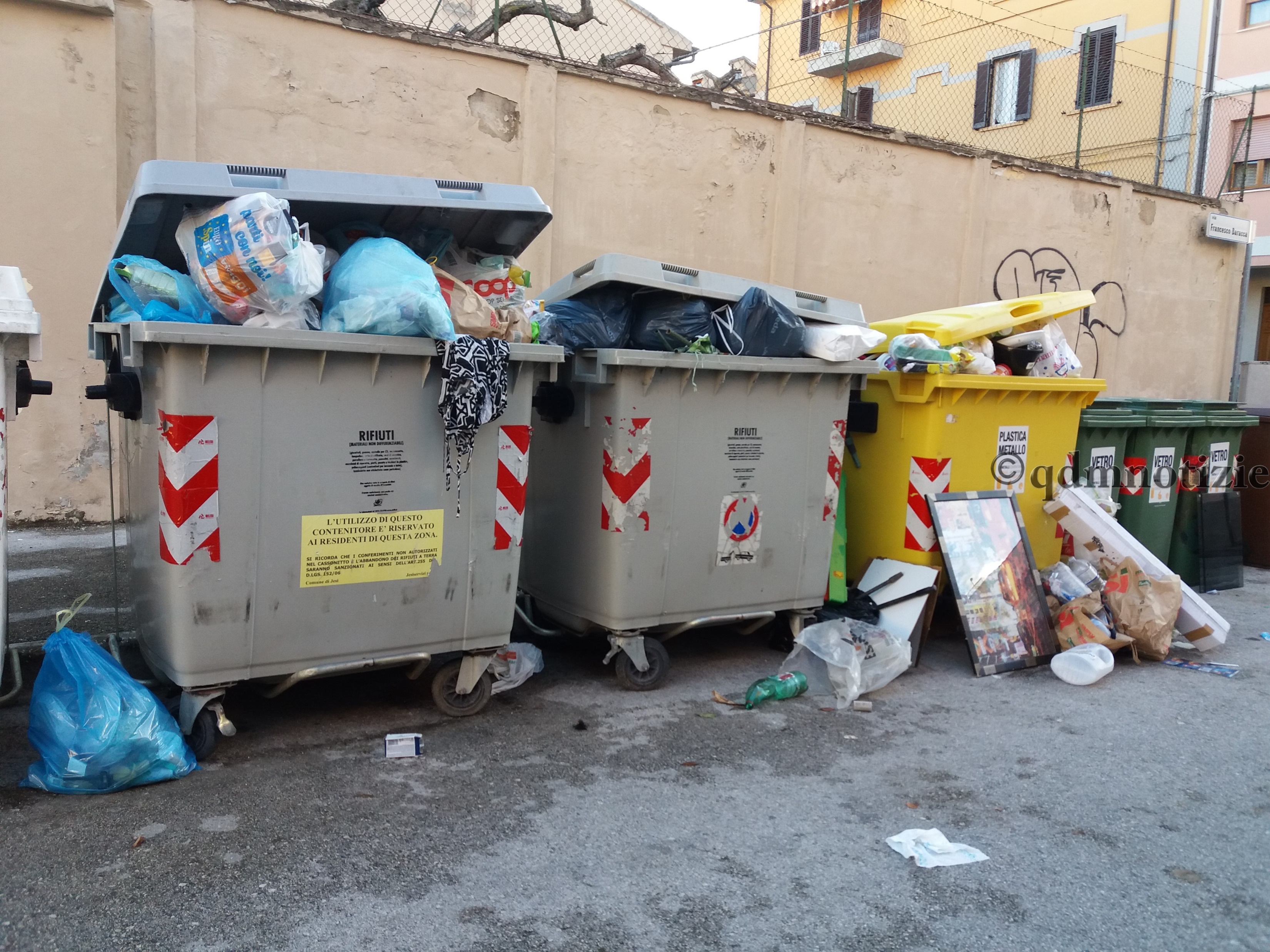 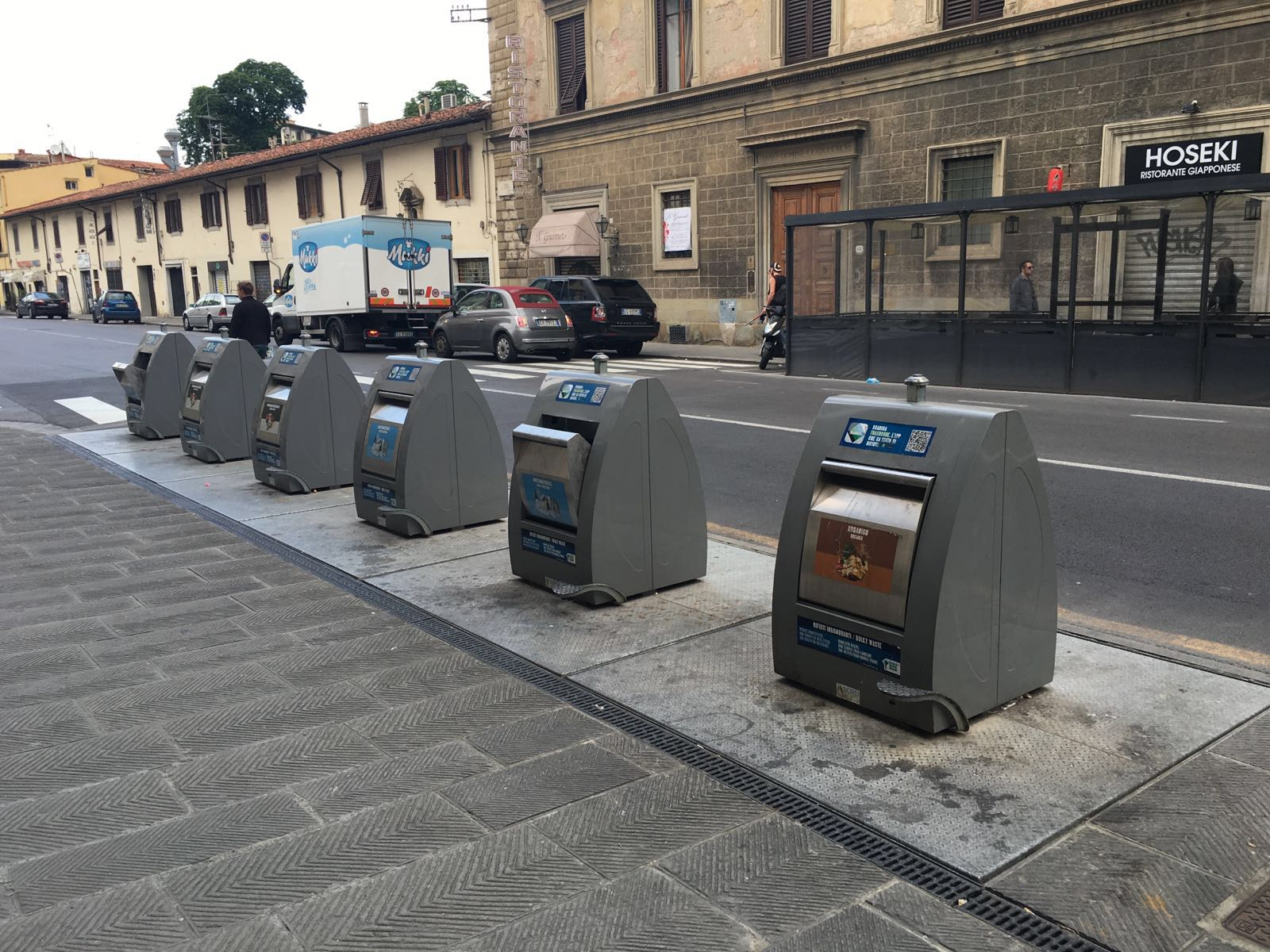 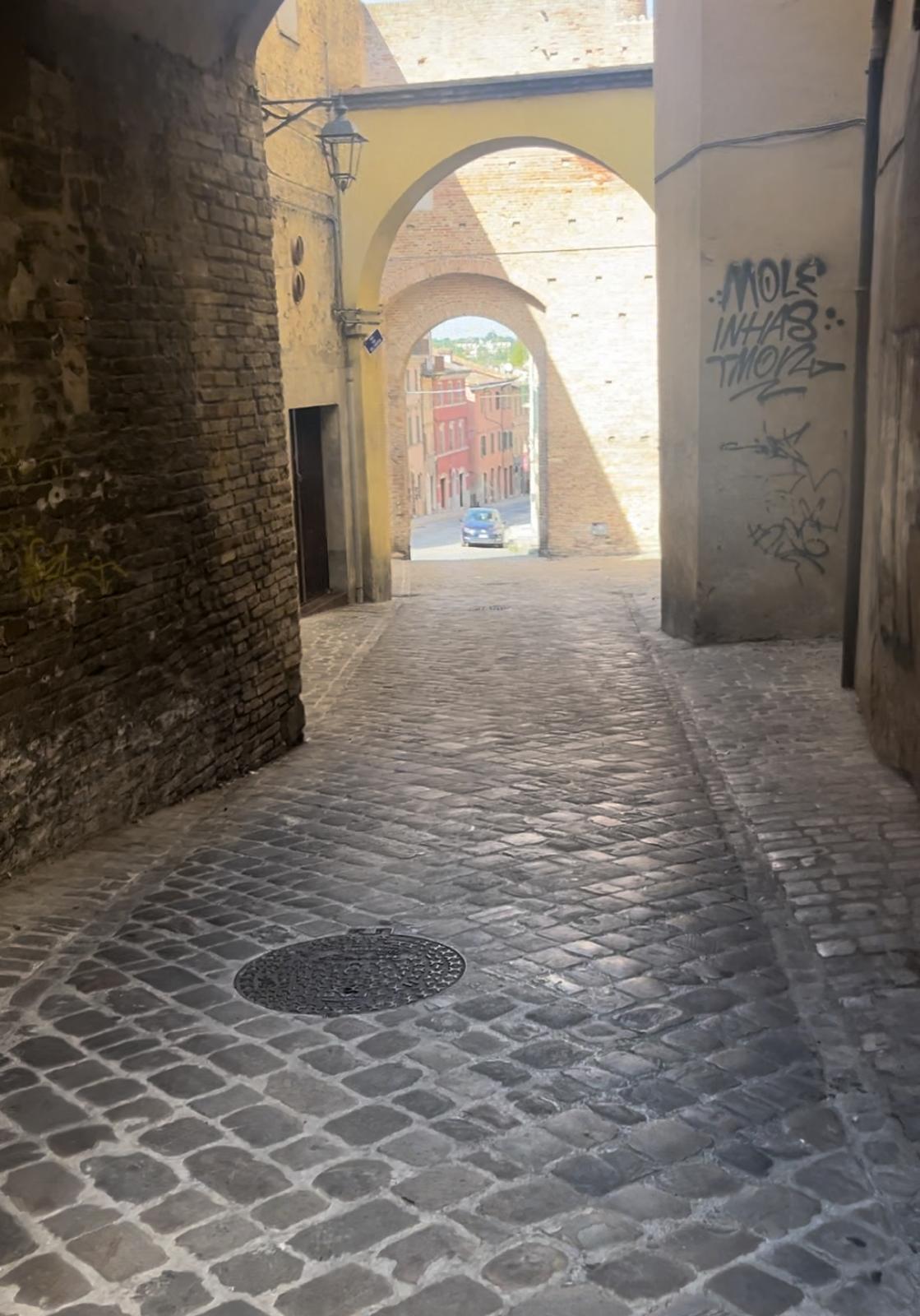 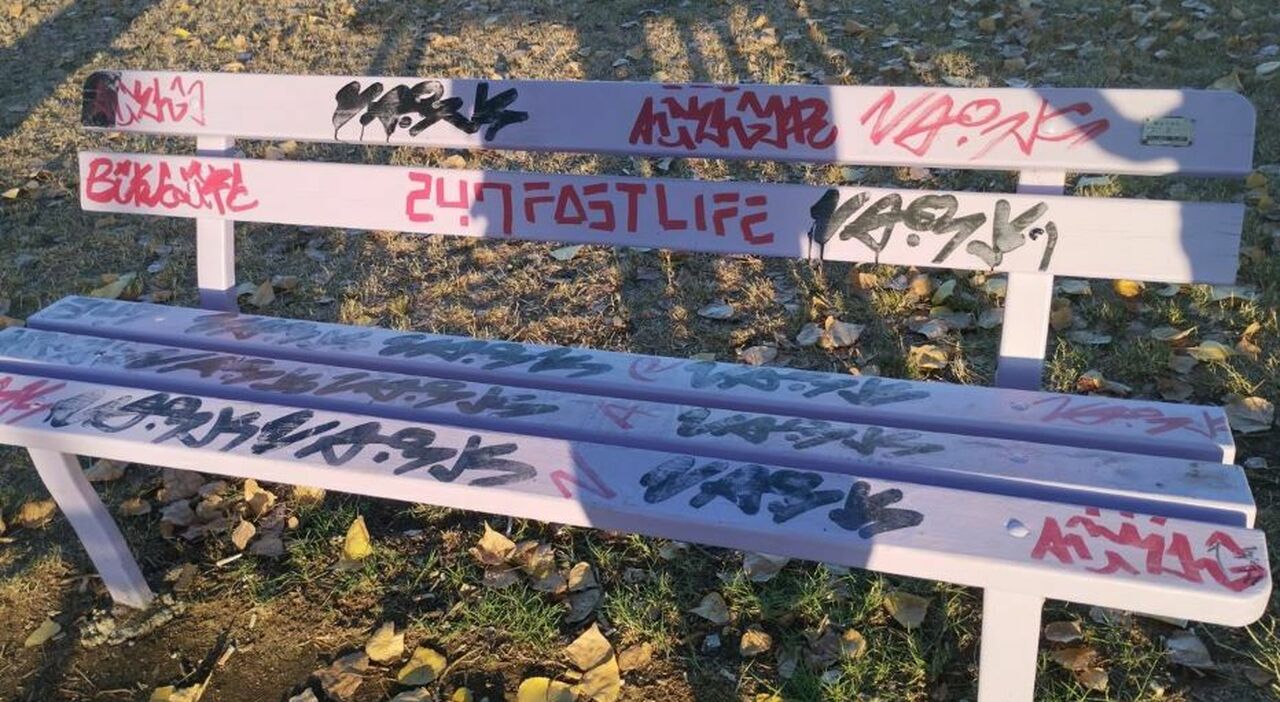 Rifiuti
Aggiunte improprie e atti vandalici
RESTAURI
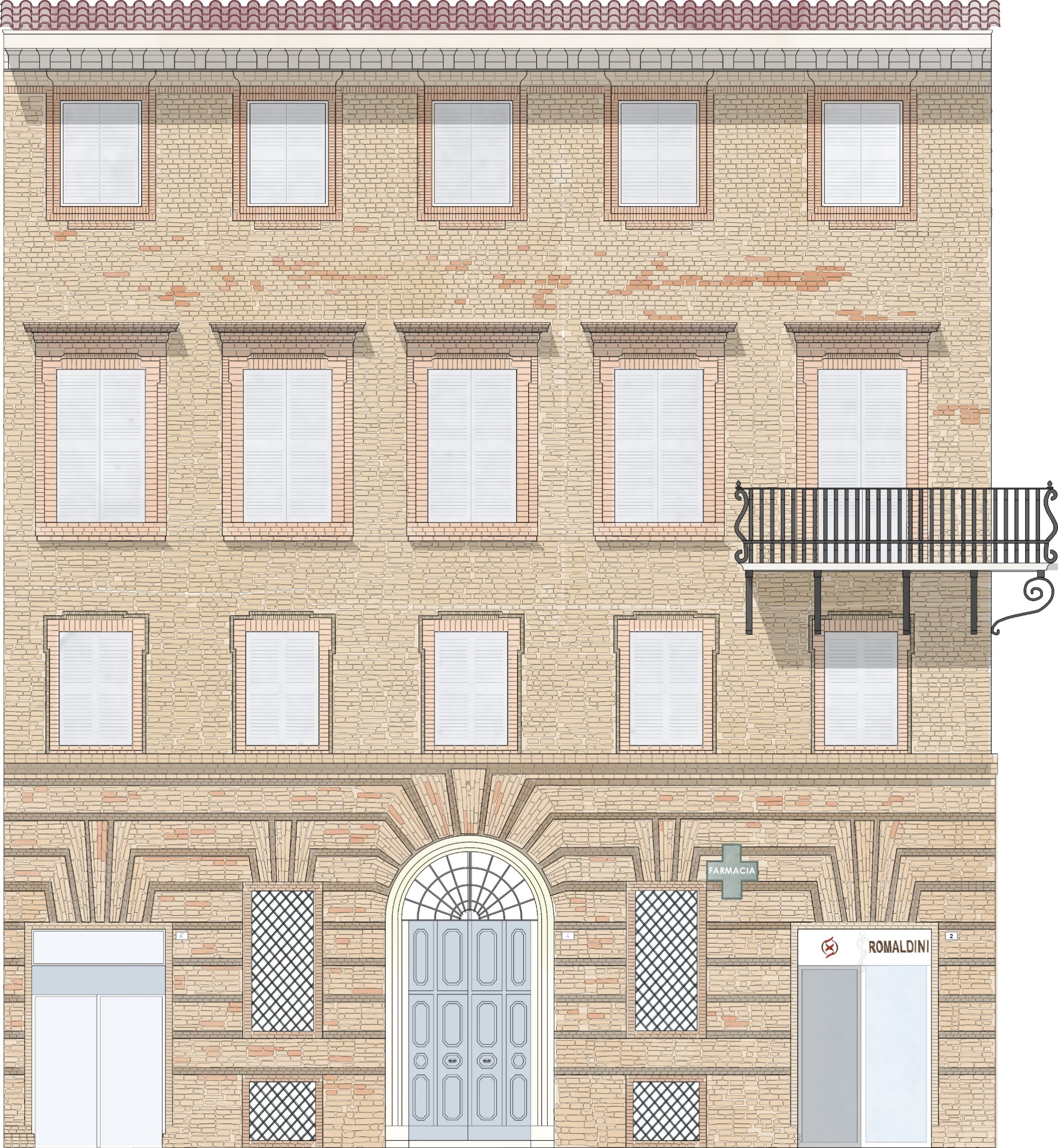 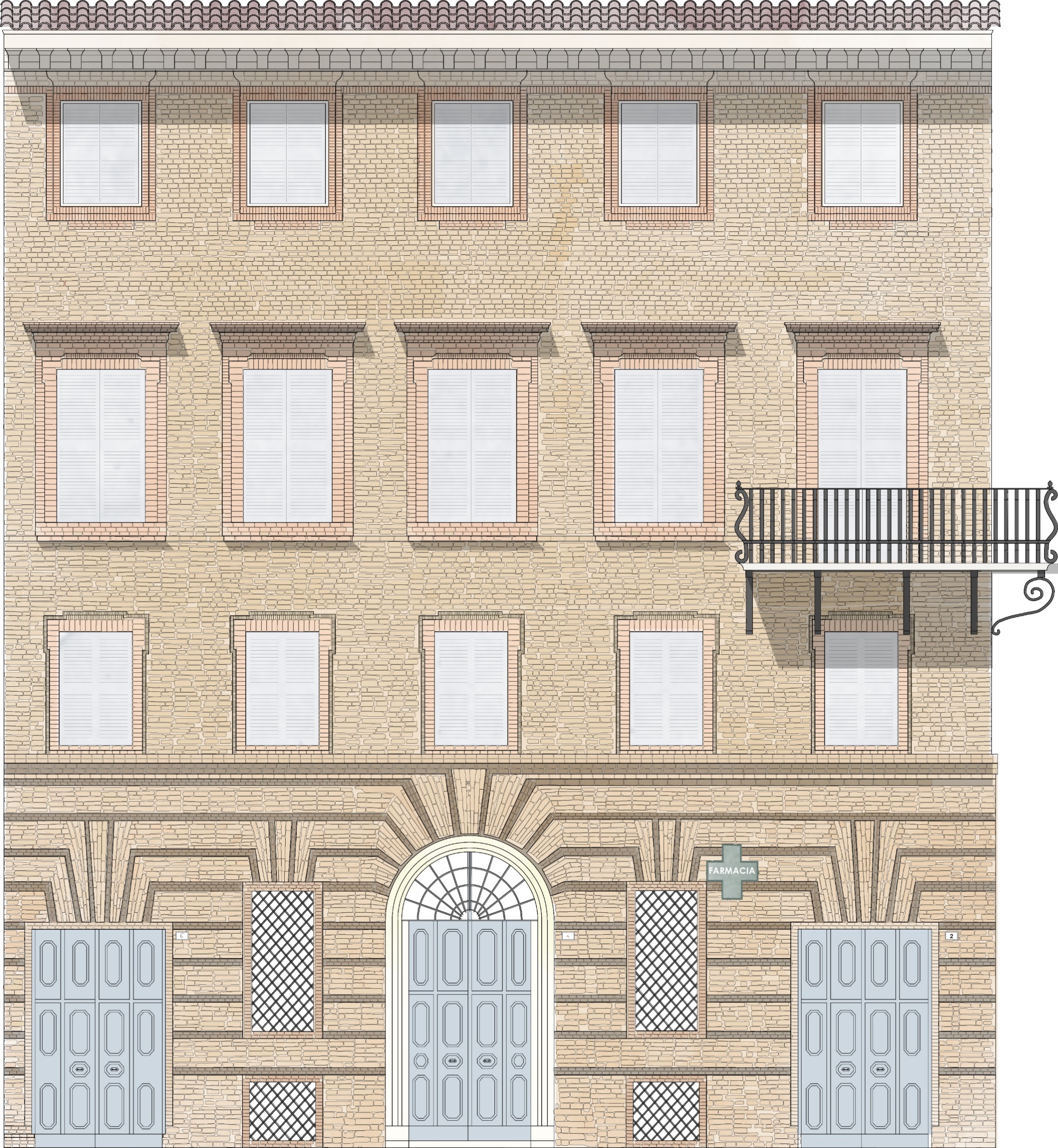 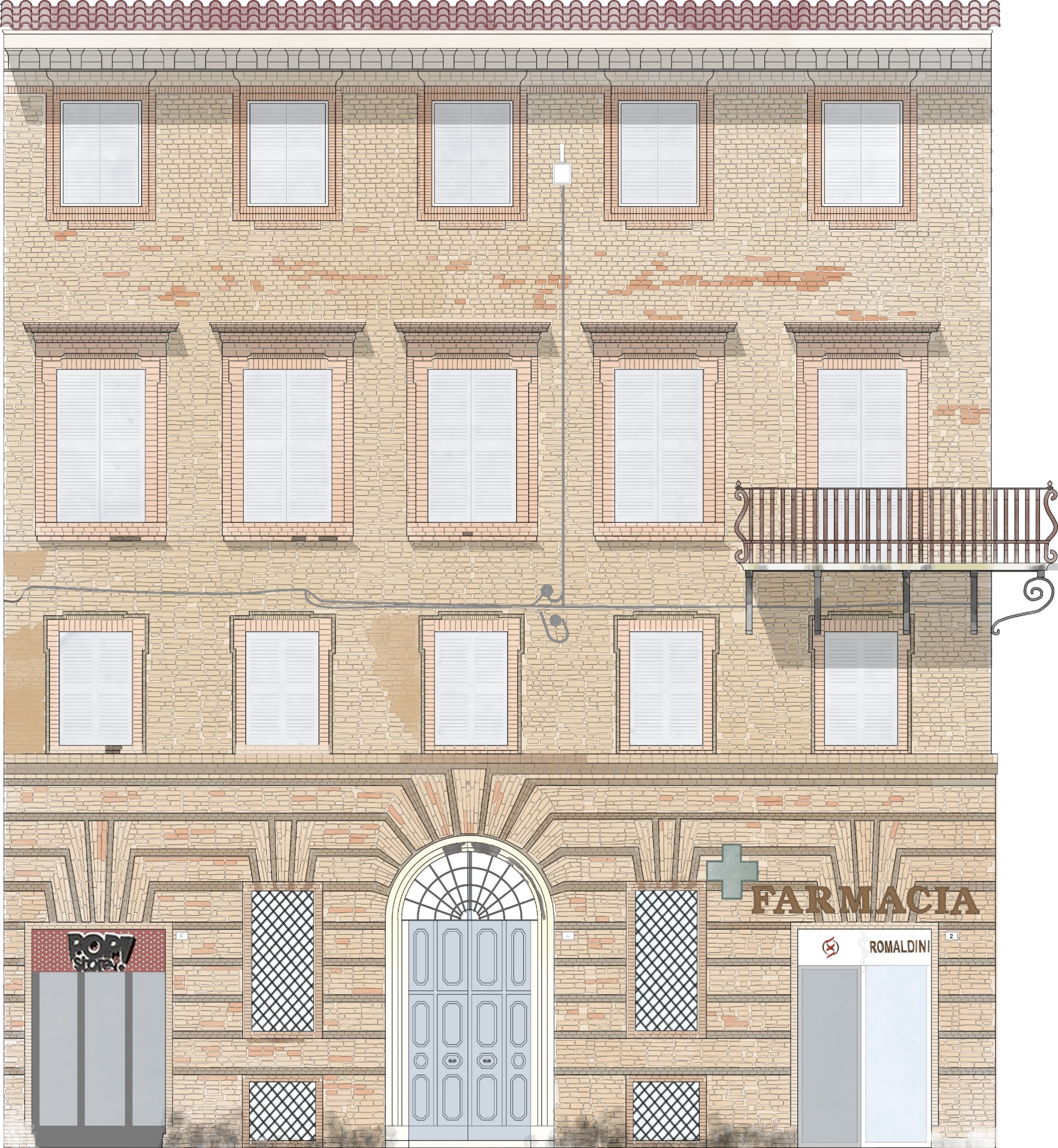 Ripristino
Intervento critico conservativo
Stato di fatto
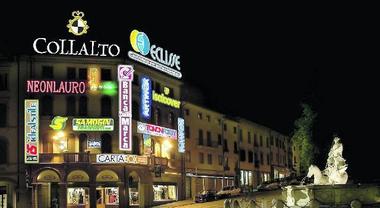 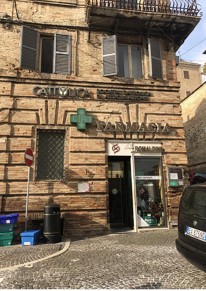 RESTAURI
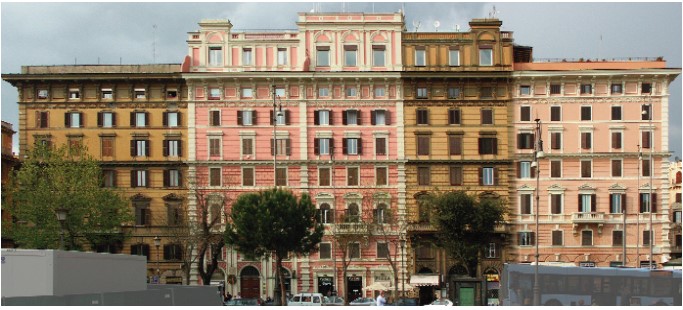 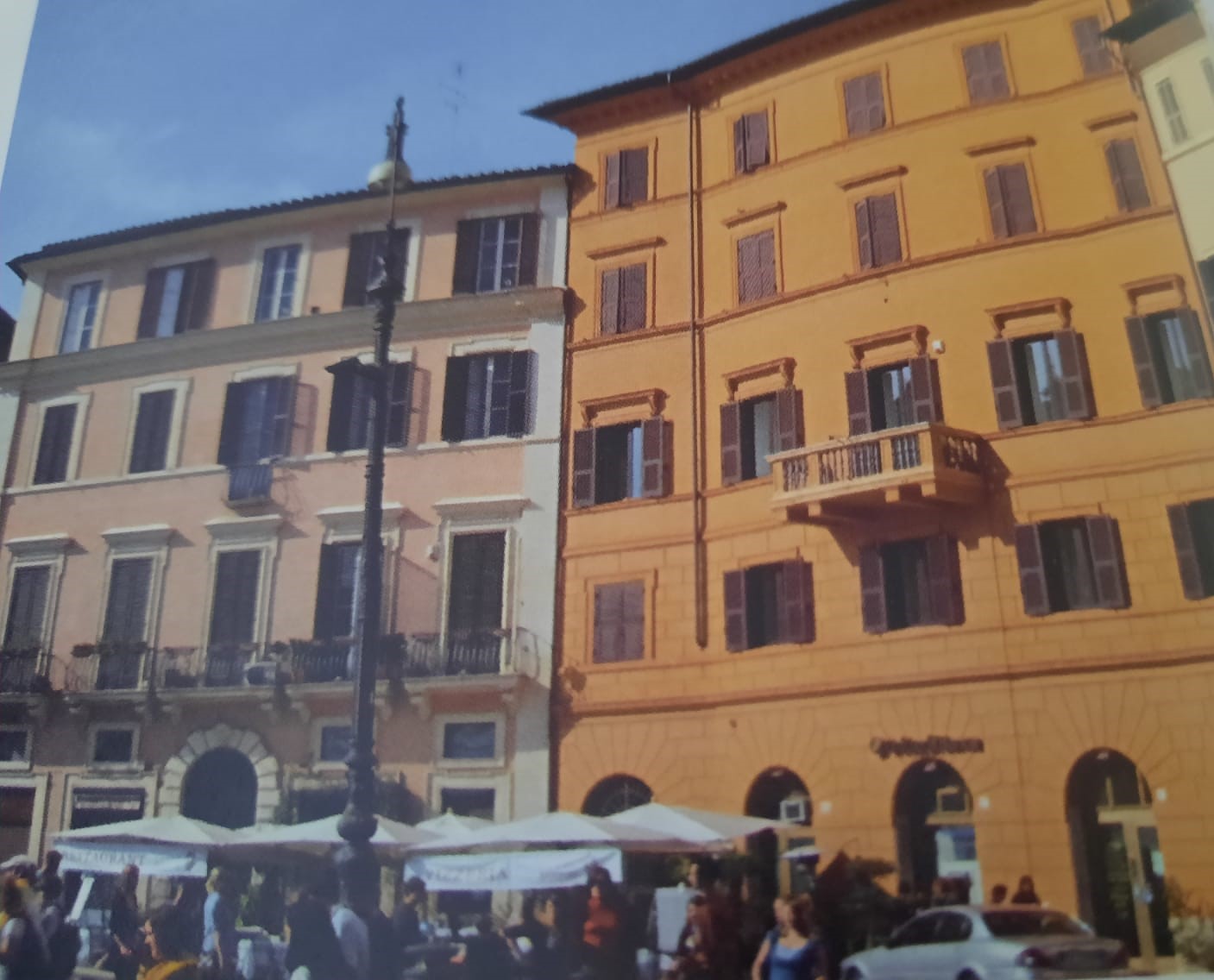 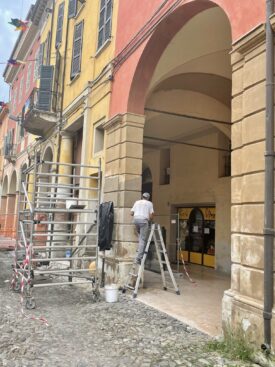 ARREDO URBANO
CORRETTA ILLUMINAZIONE
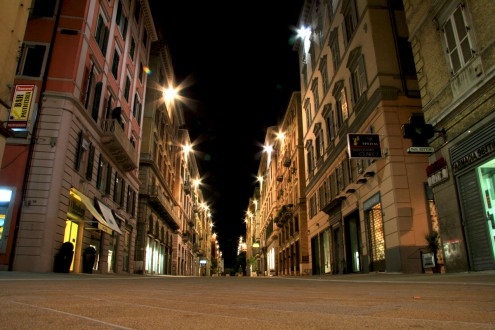 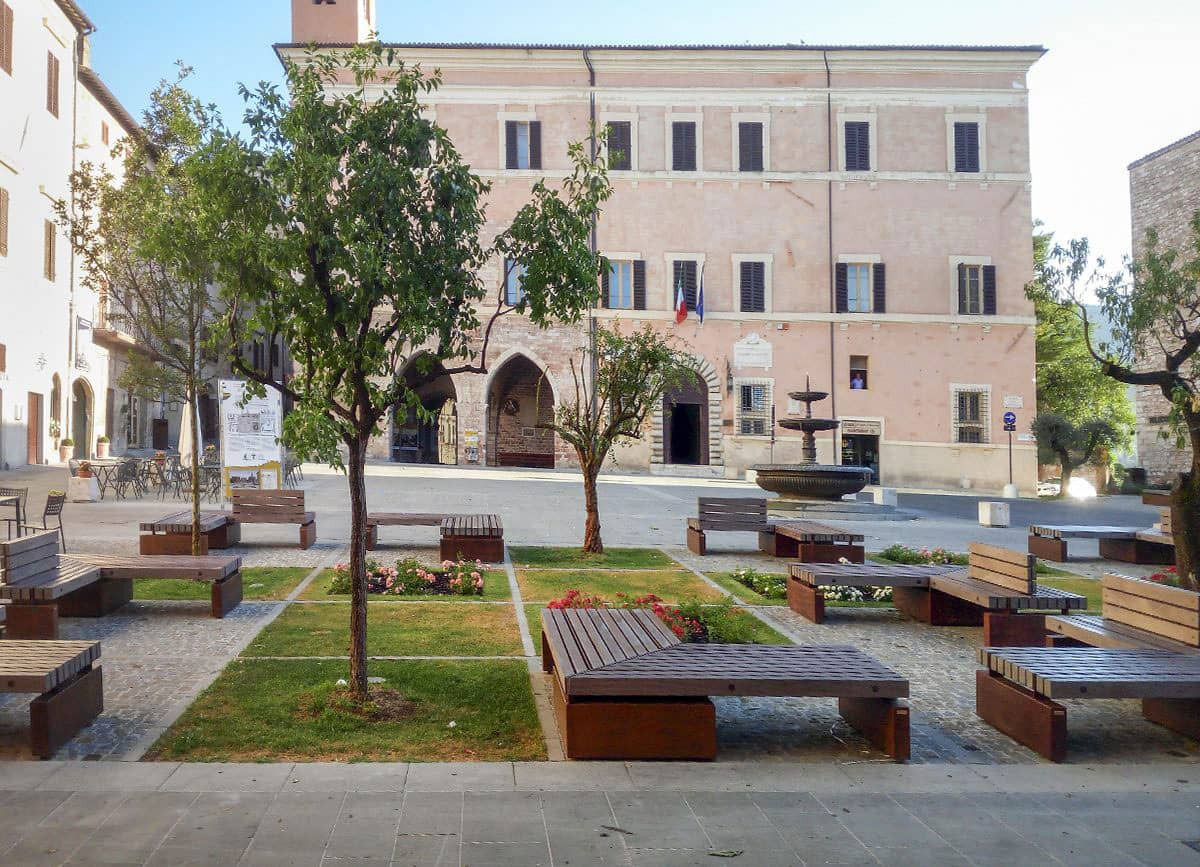 ARREDO URBANO
CORRETTA ILLUMINAZIONE
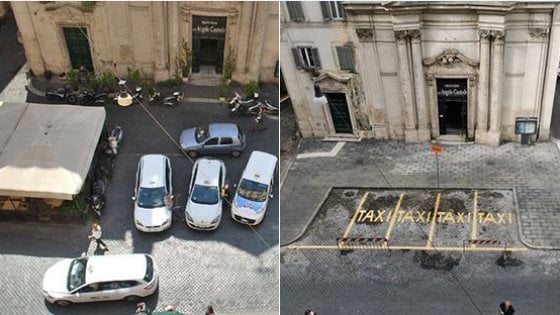 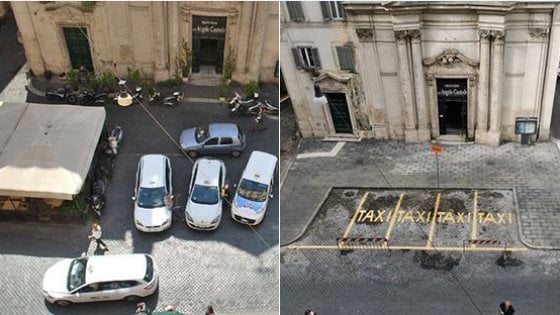 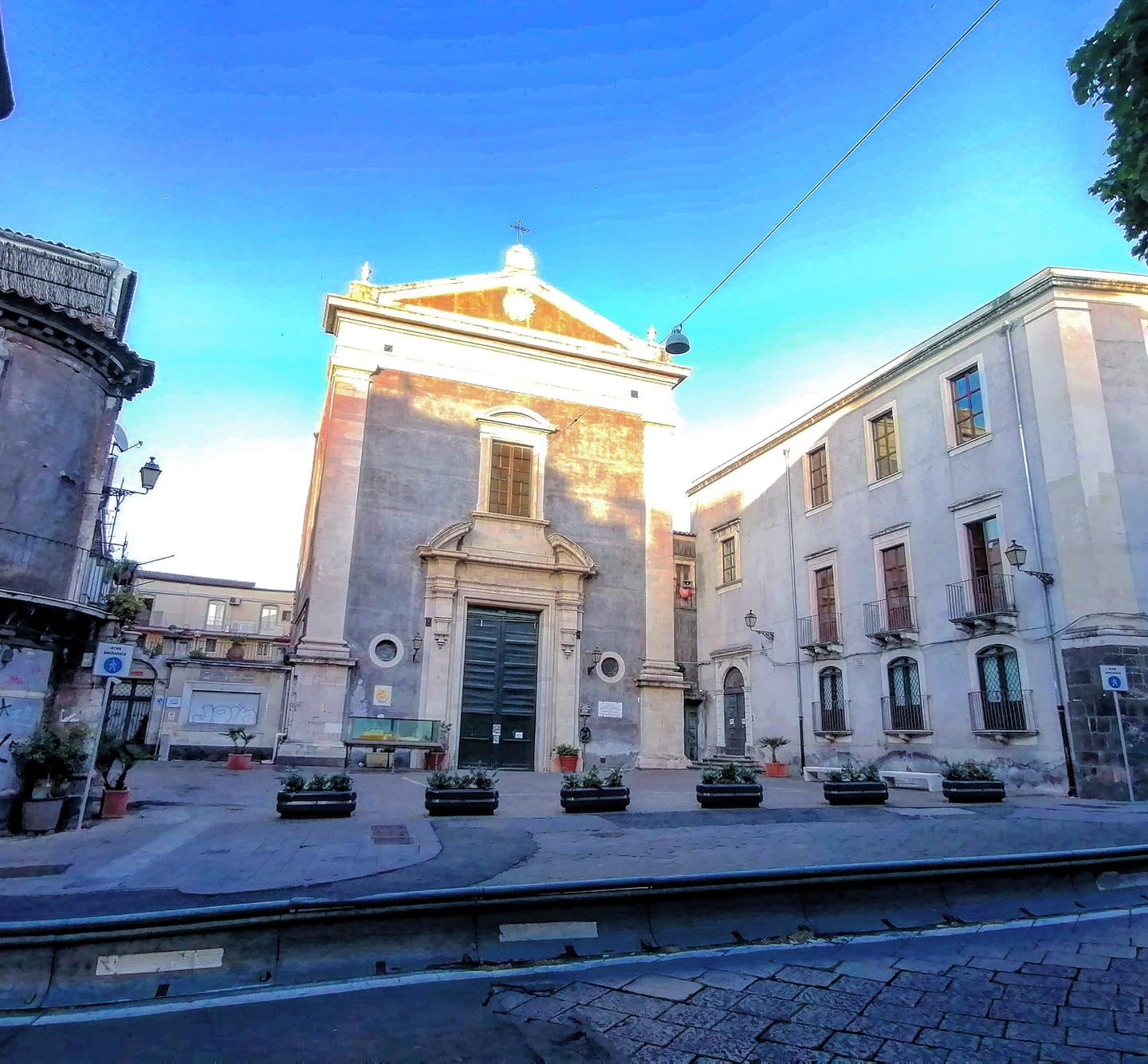 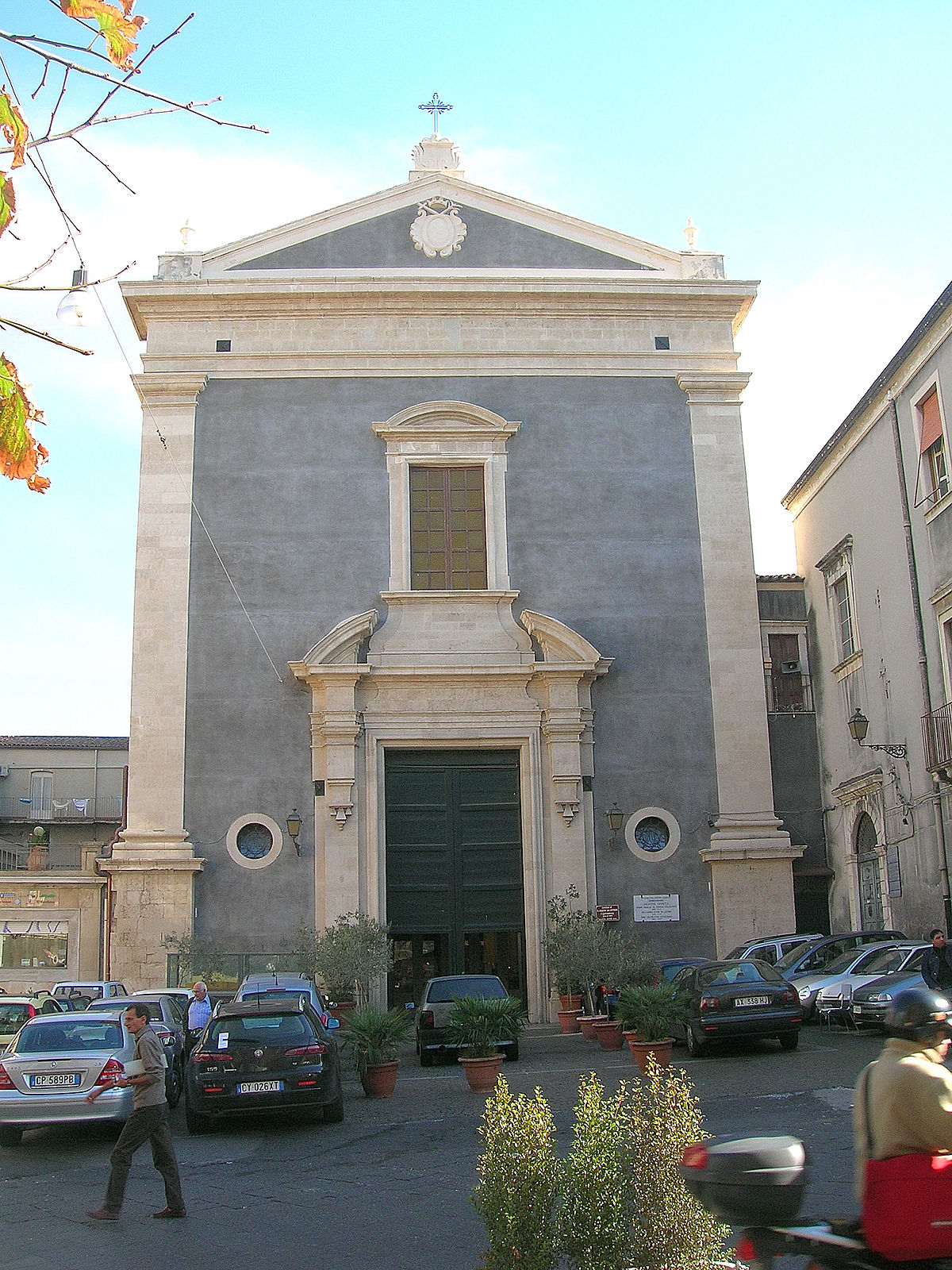 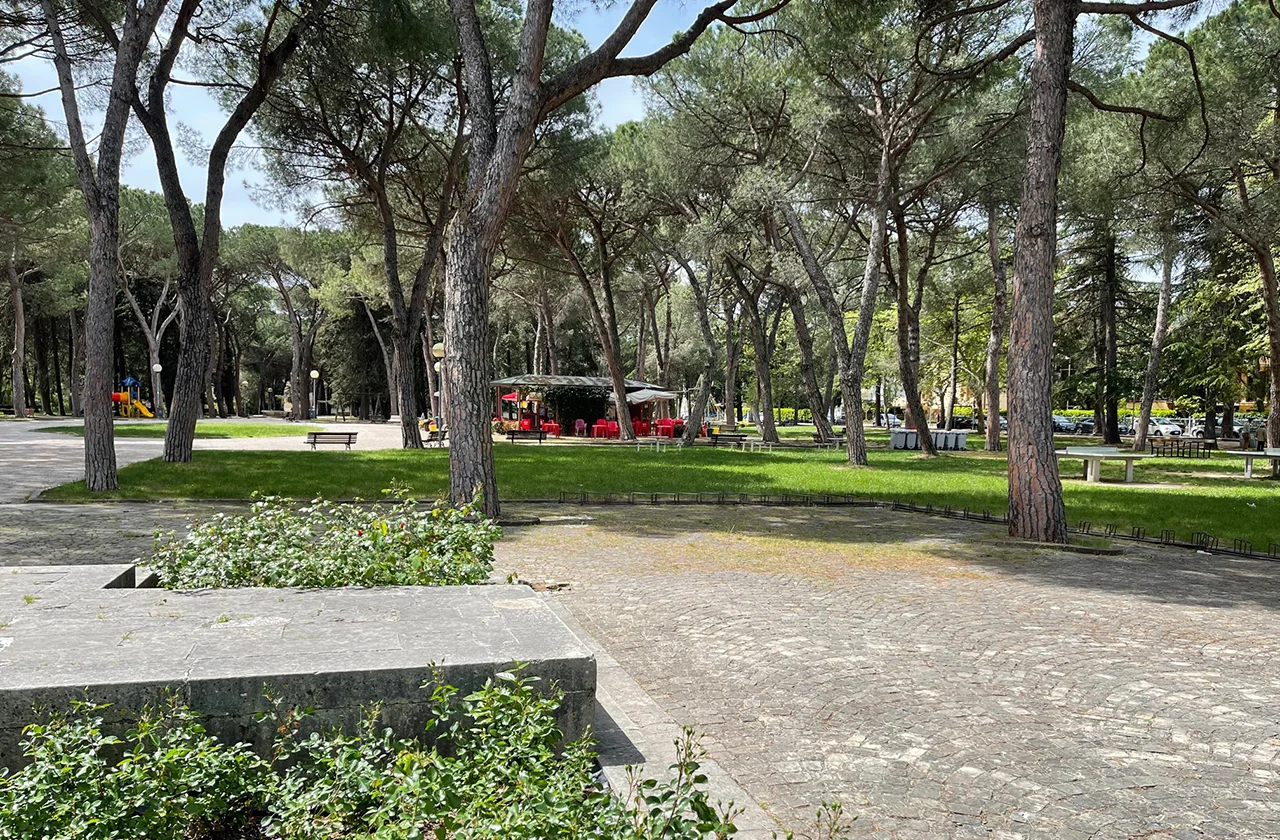 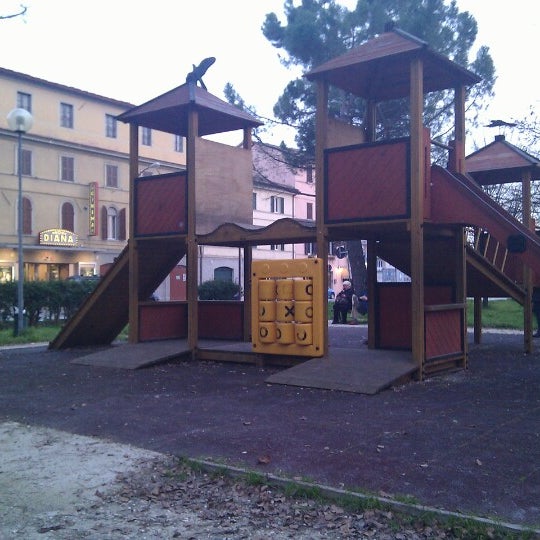 AREE VERDI
SICUREZZA
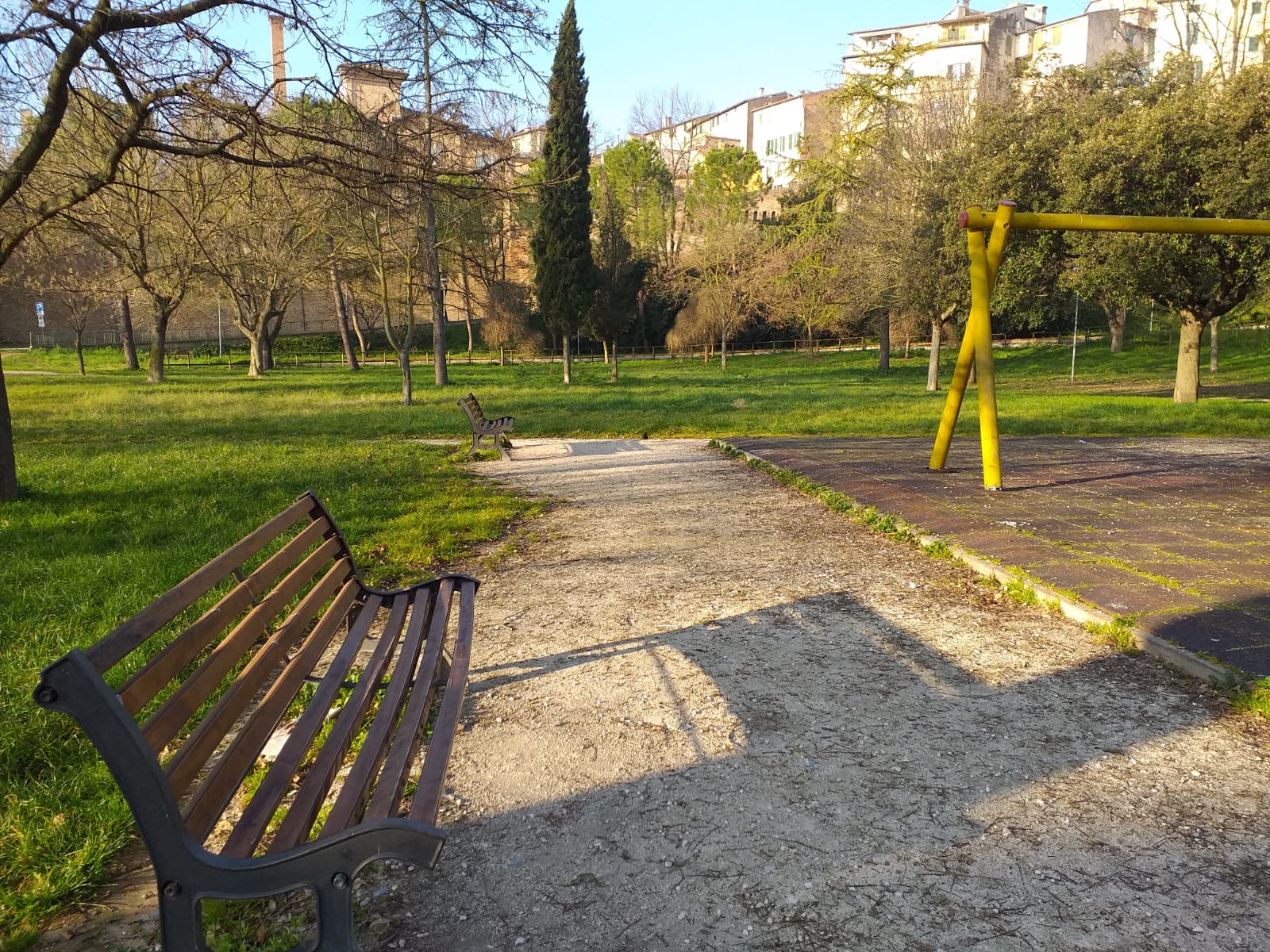 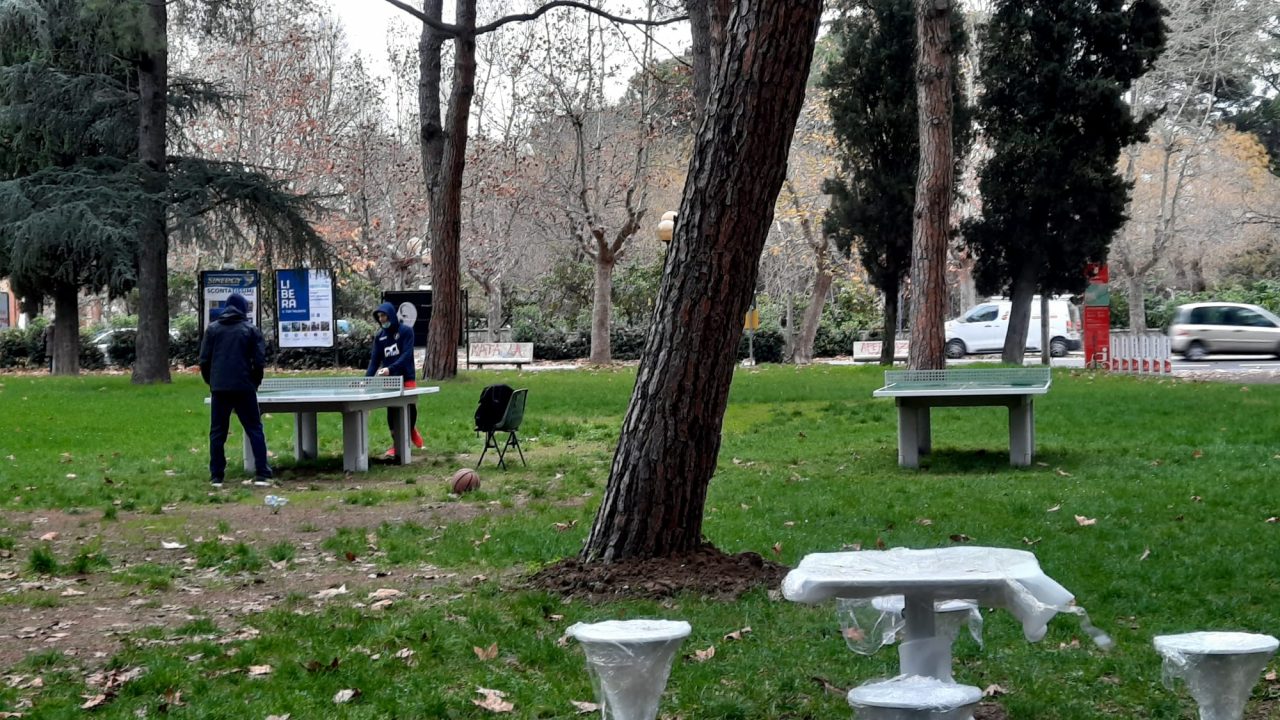 ACCESSIBILITÀ
SUPERAMENTO BARRIERE ARCHITETTONICHE
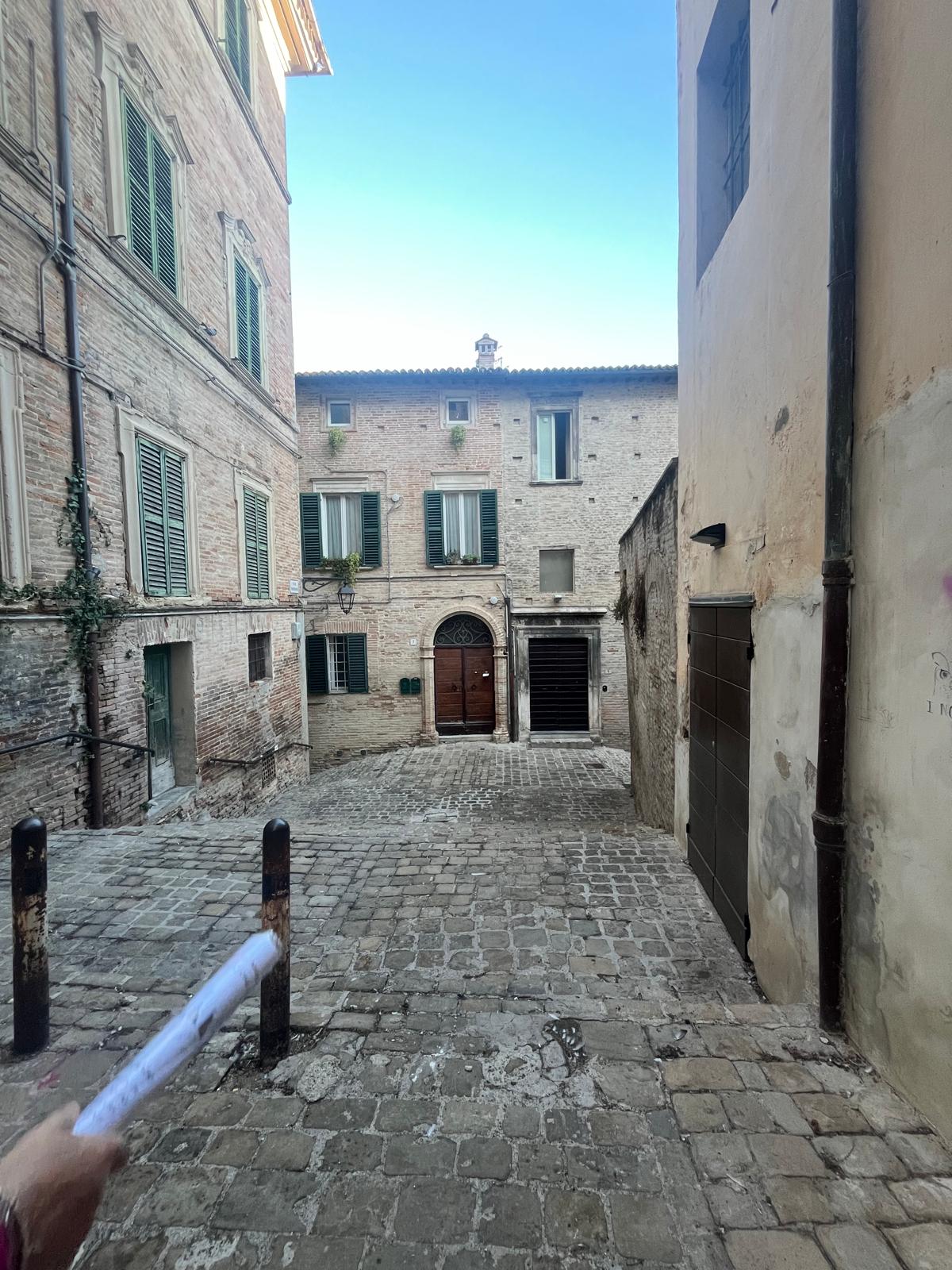 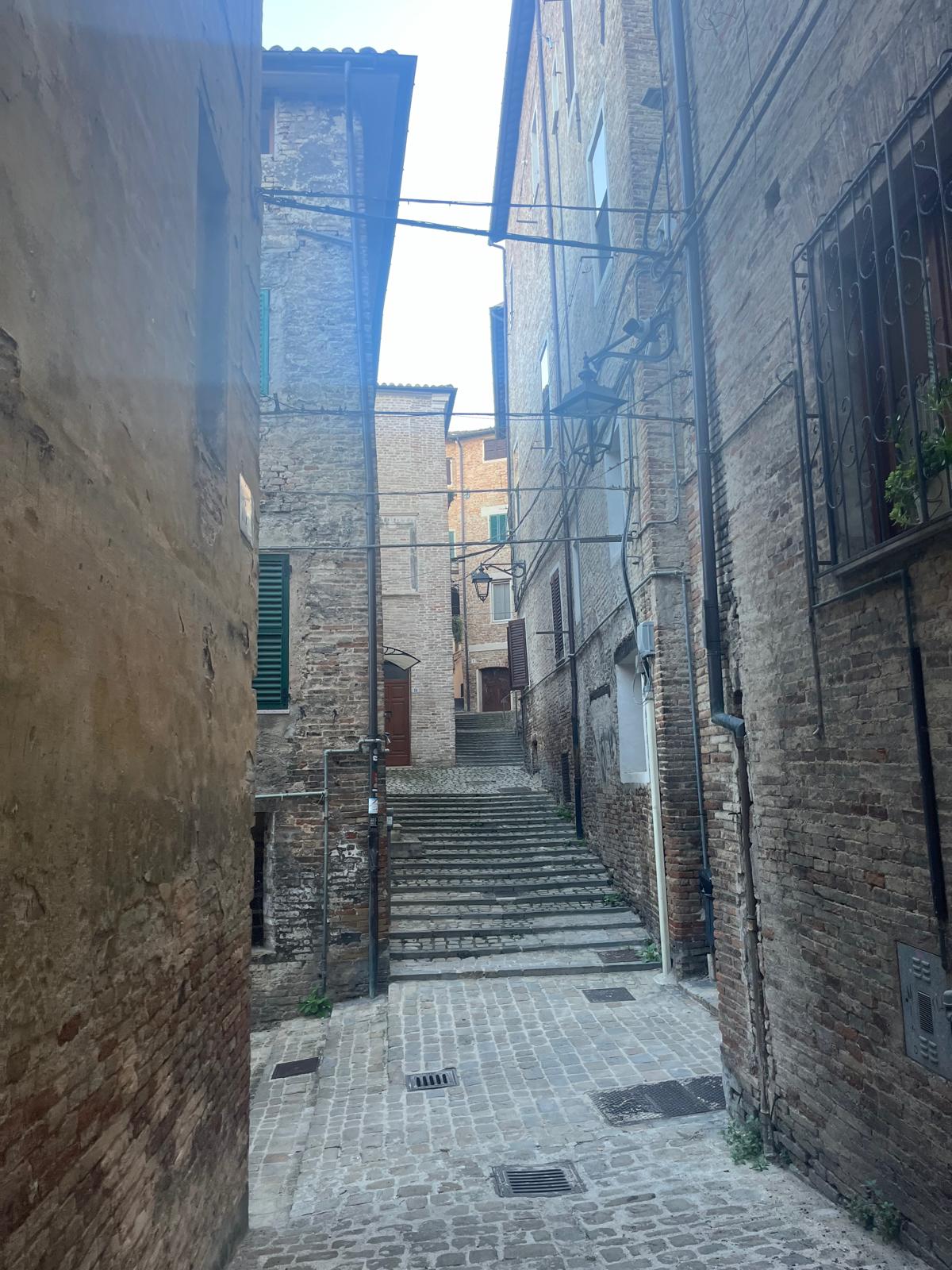 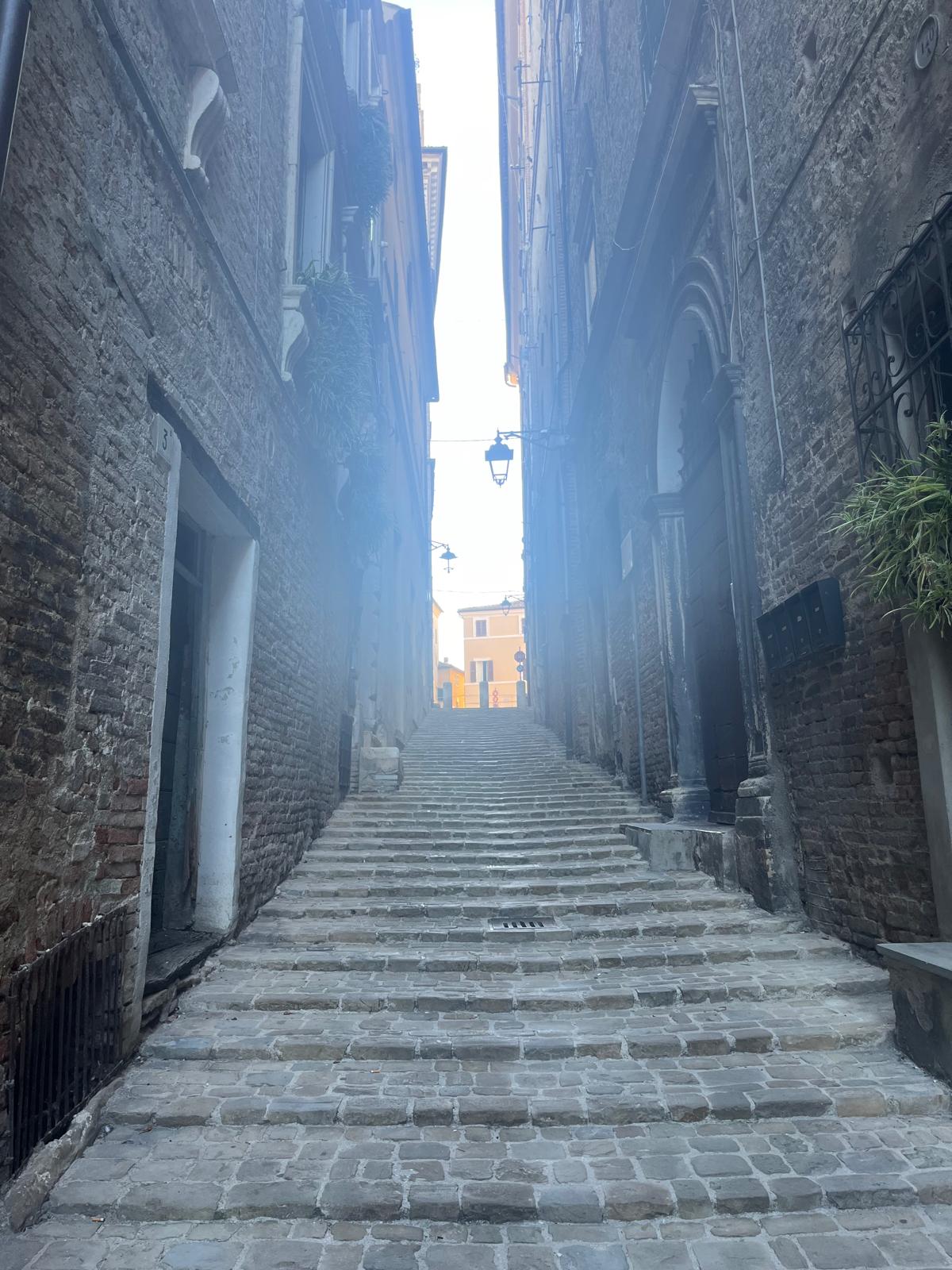 ACCESSIBILITÀ
SUPERAMENTO BARRIERE ARCHITETTONICHE
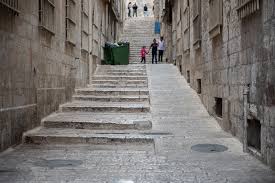 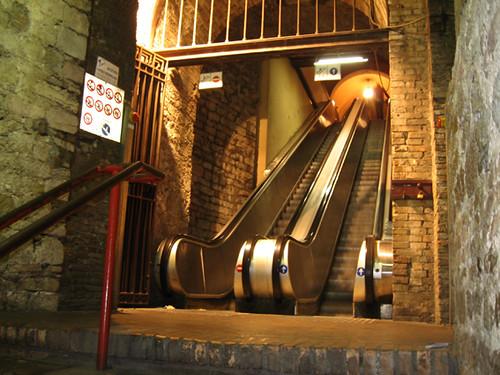 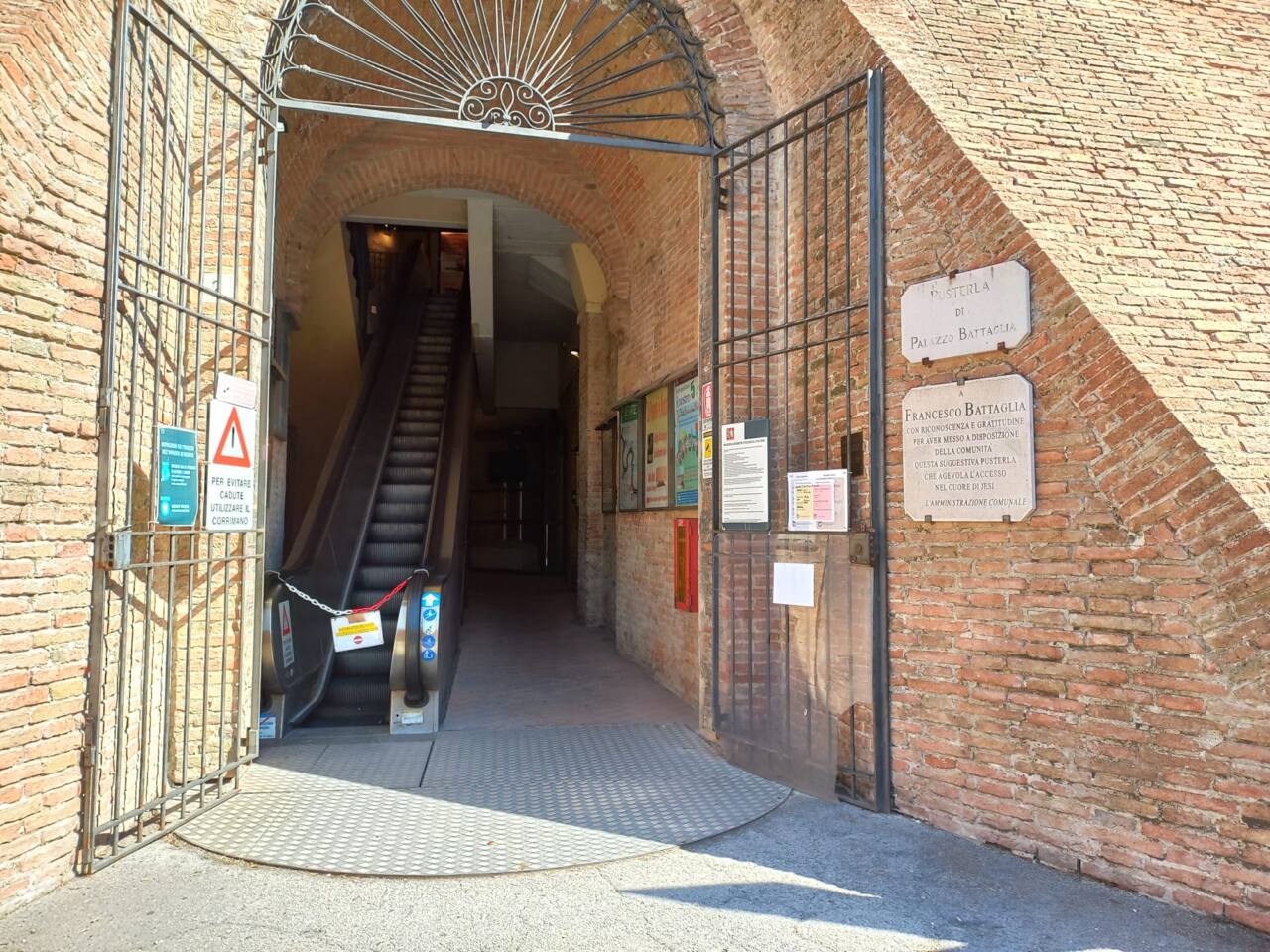 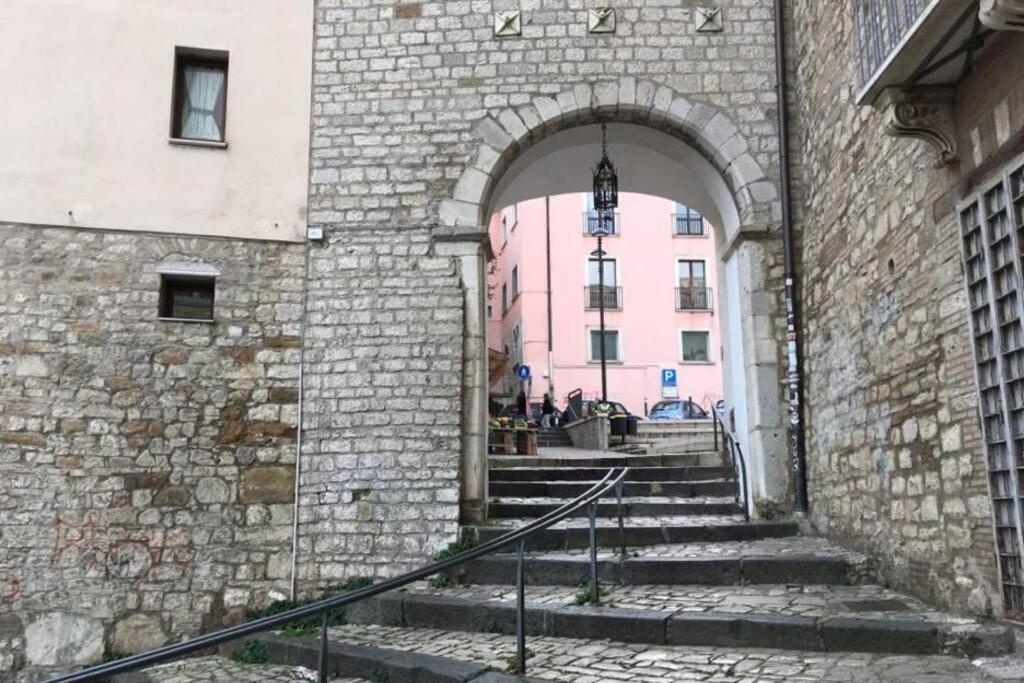 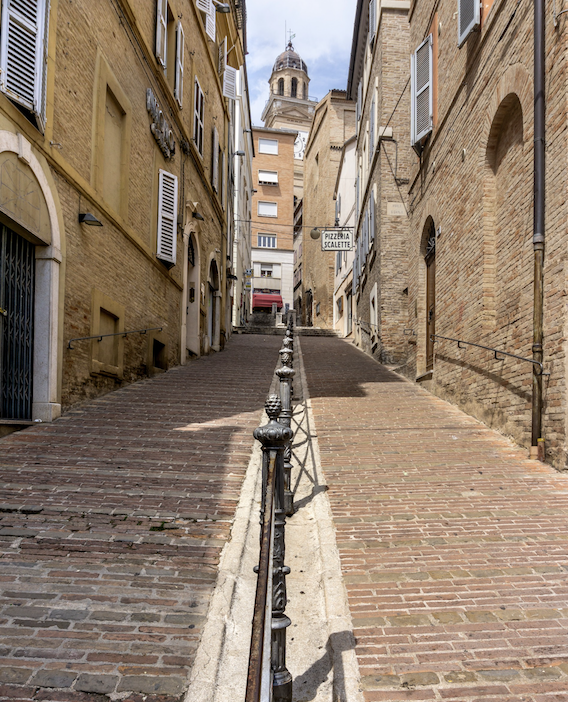 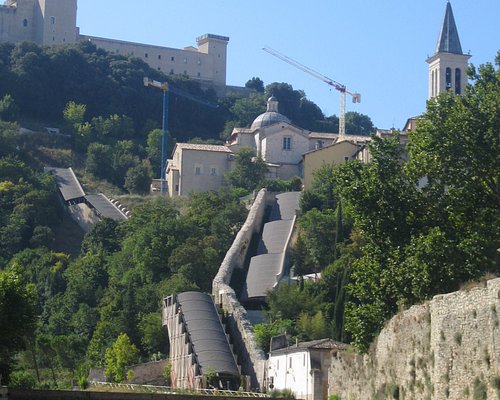 USO DELLE PREESISTENZE ARCHITETTONICHE DISMESSE
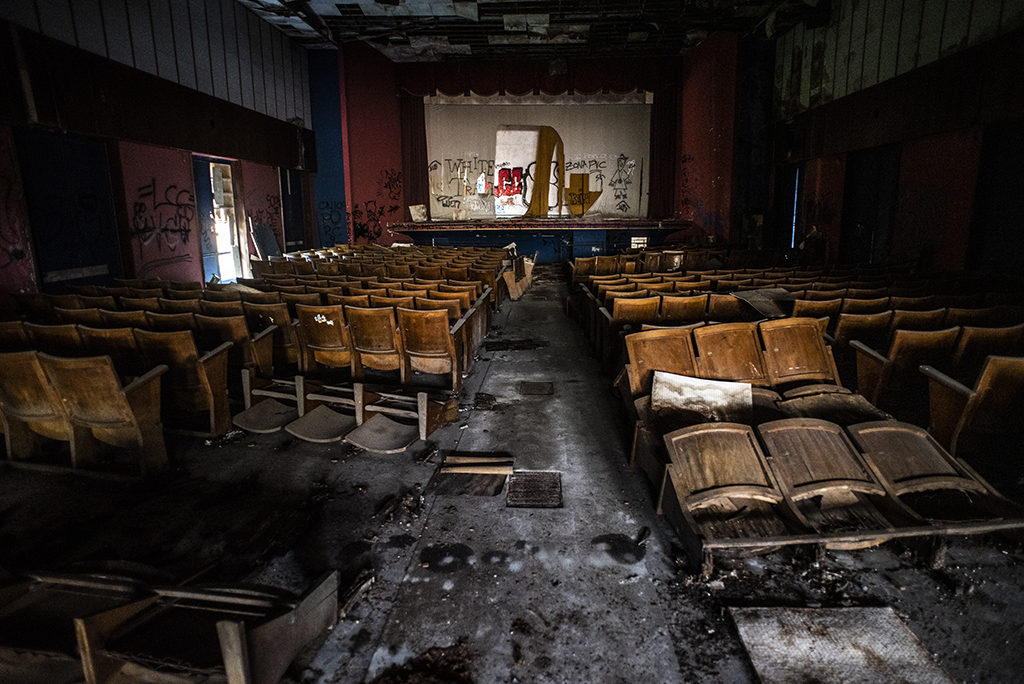 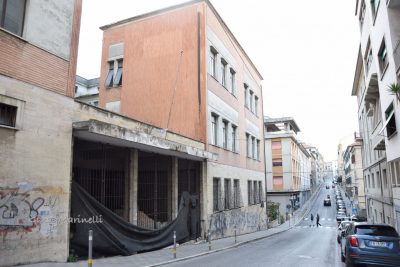 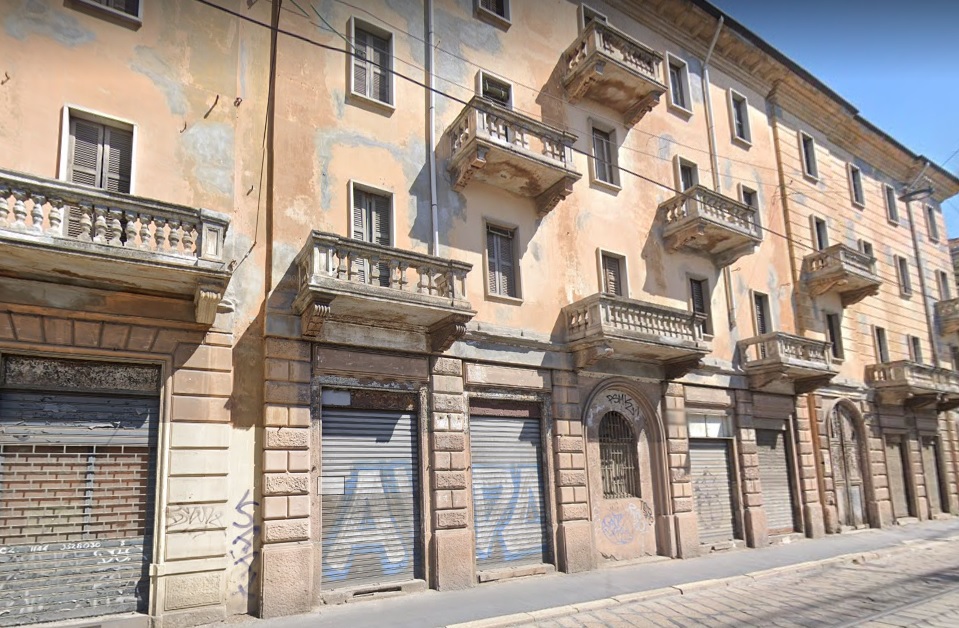 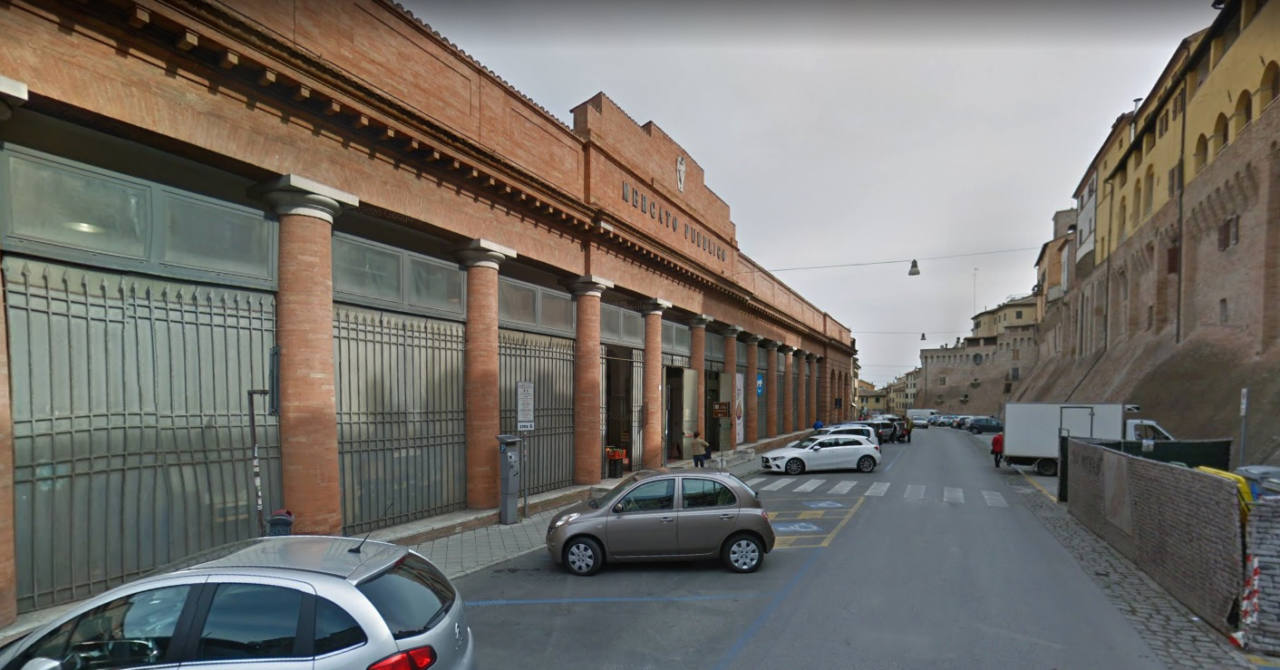 USO DELLE PREESISTENZE ARCHITETTONICHE DISMESSE
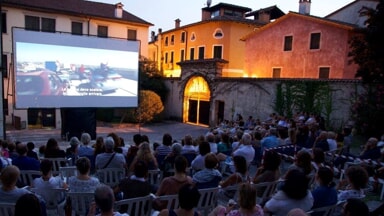 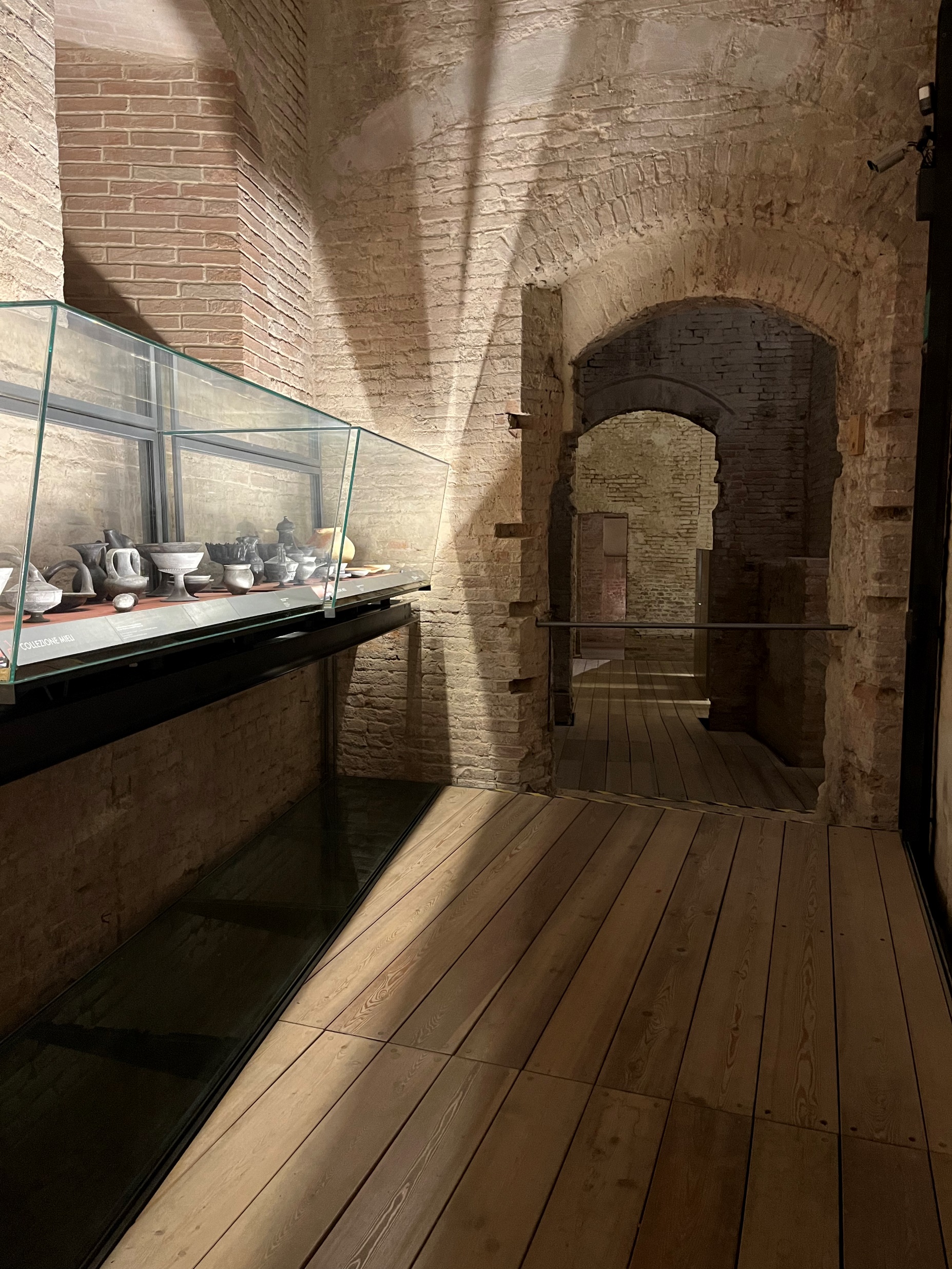 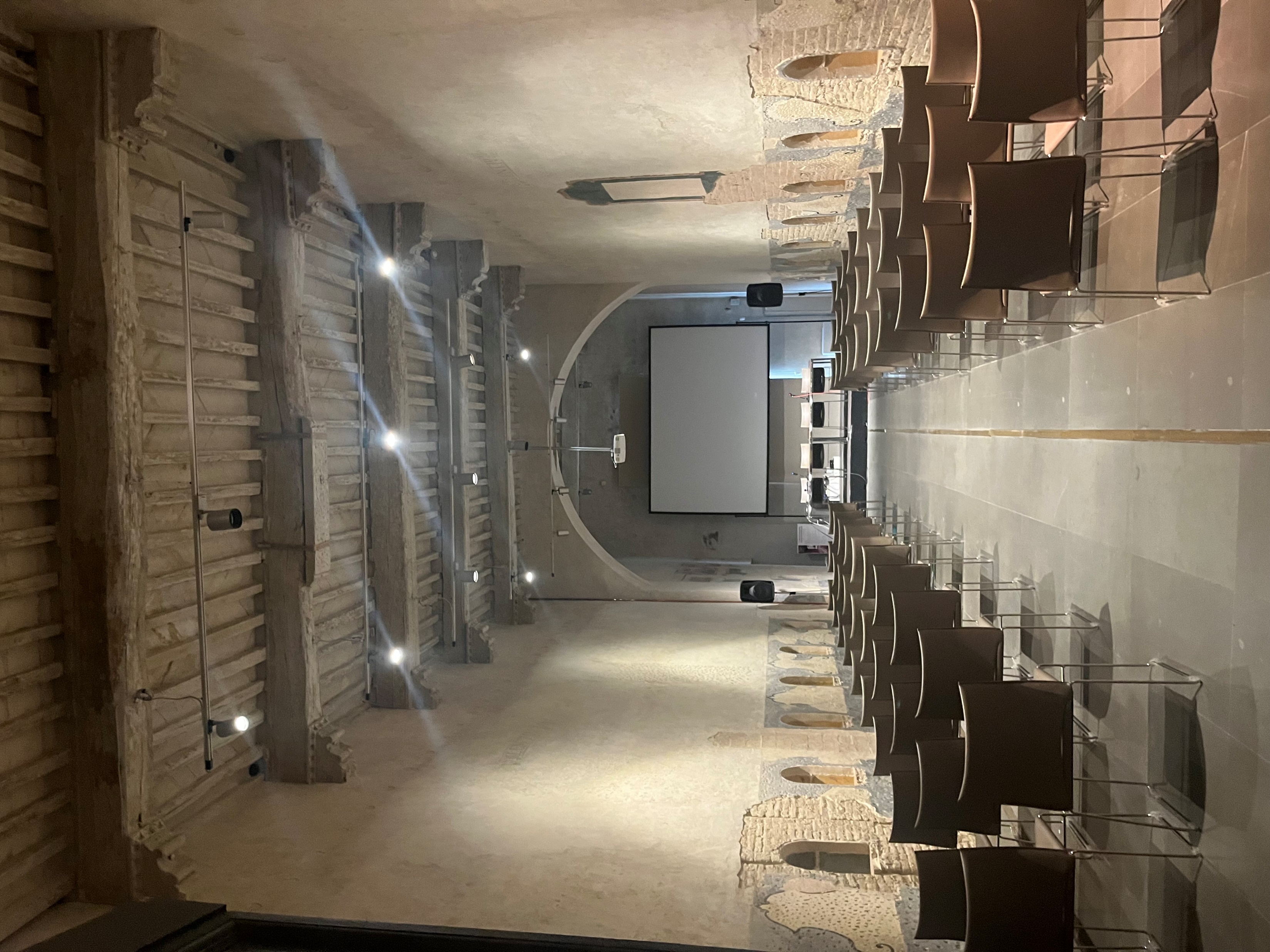 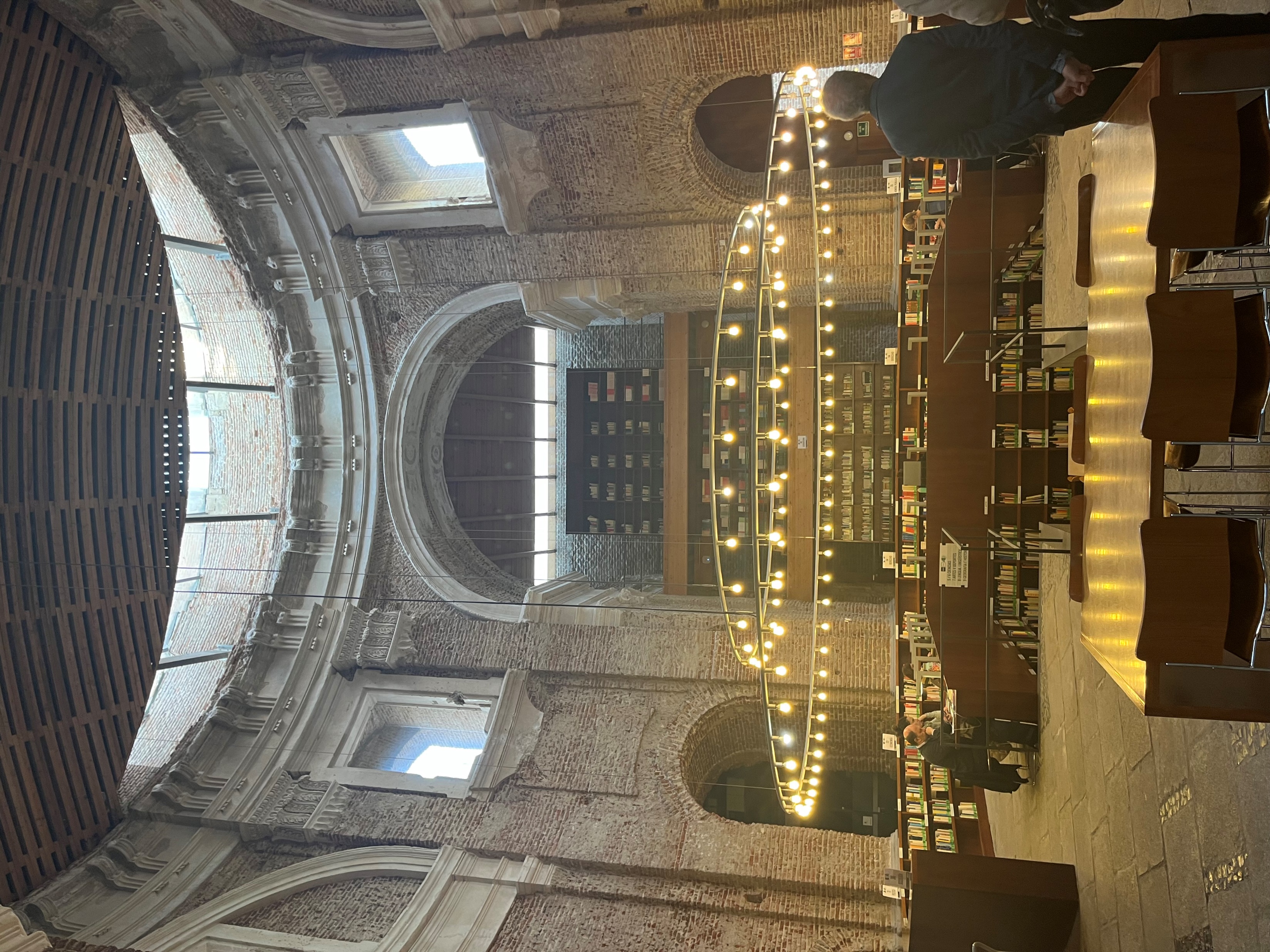 Spazi per giovani - Cineforum
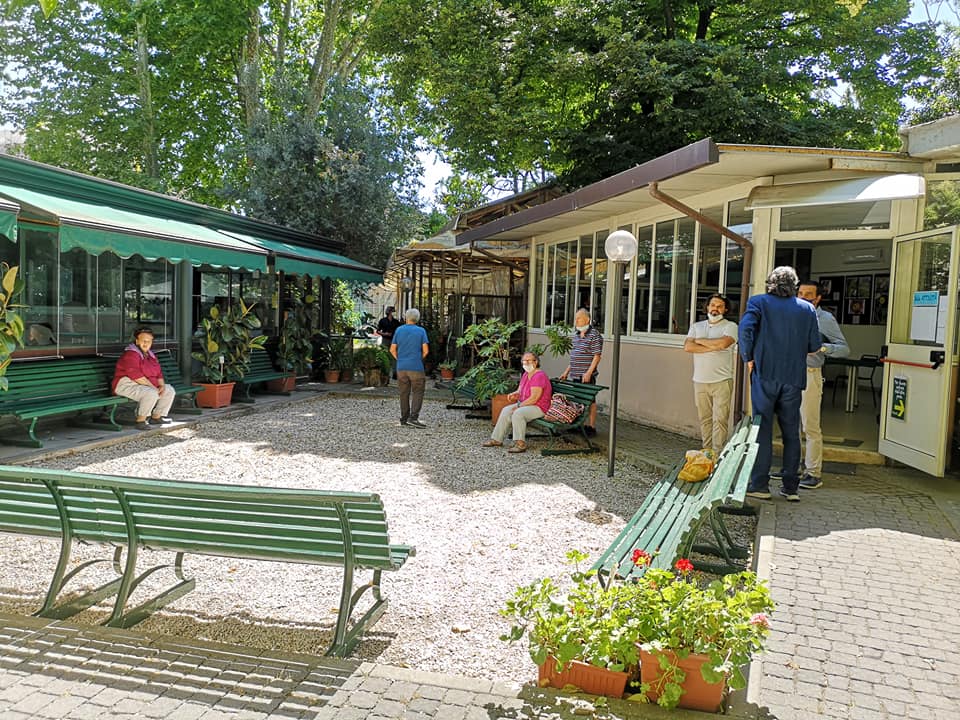 Biblioteca
Sala conferenza
Istituto museale
Centri anziani
USO DELLE PREESISTENZE ARCHITETTONICHE DISMESSE
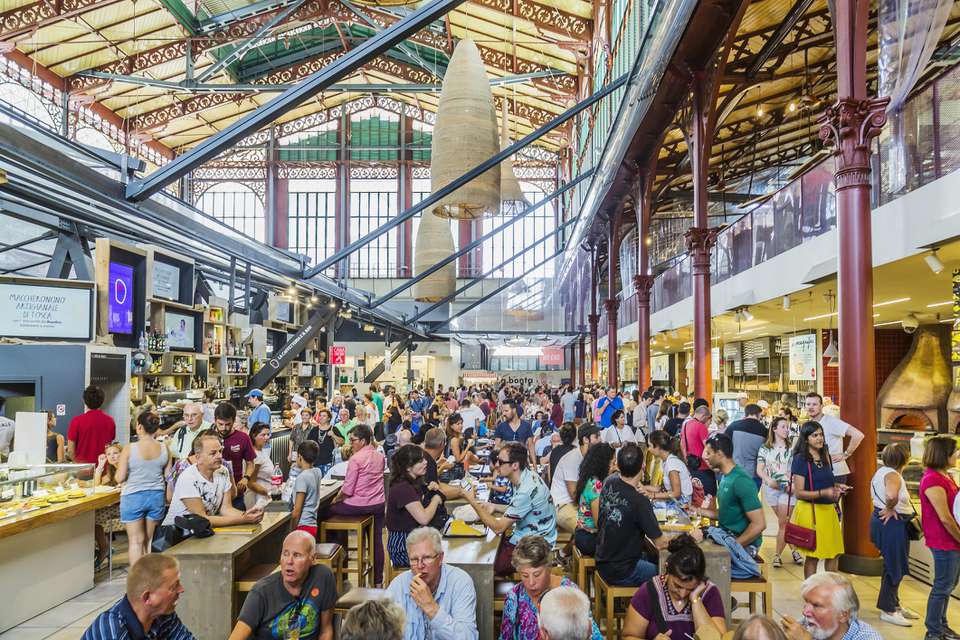 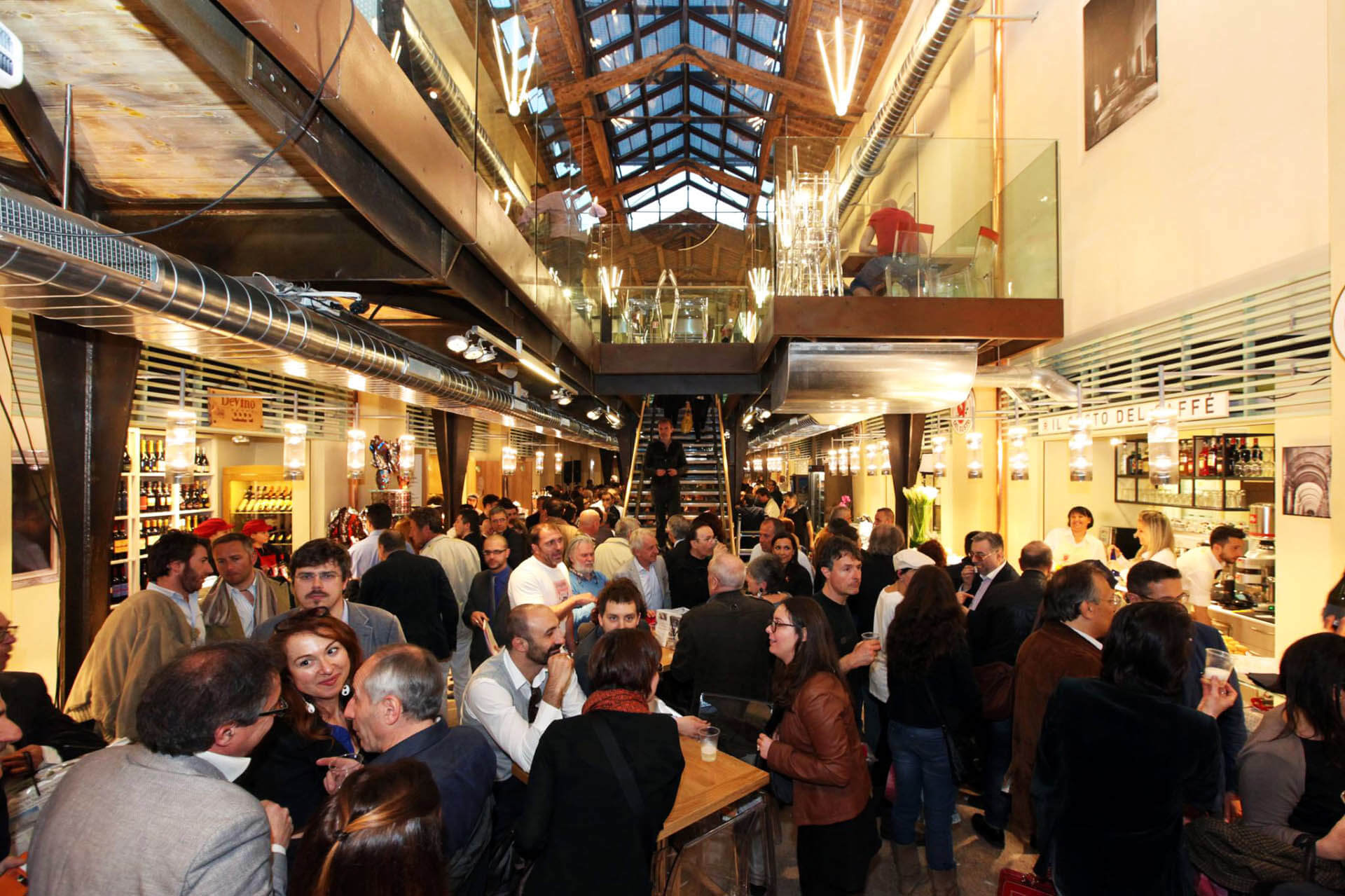 Acquisto e degustazione in sito di prodotti
USO DELLE PREESISTENZE ARCHITETTONICHE DISMESSE
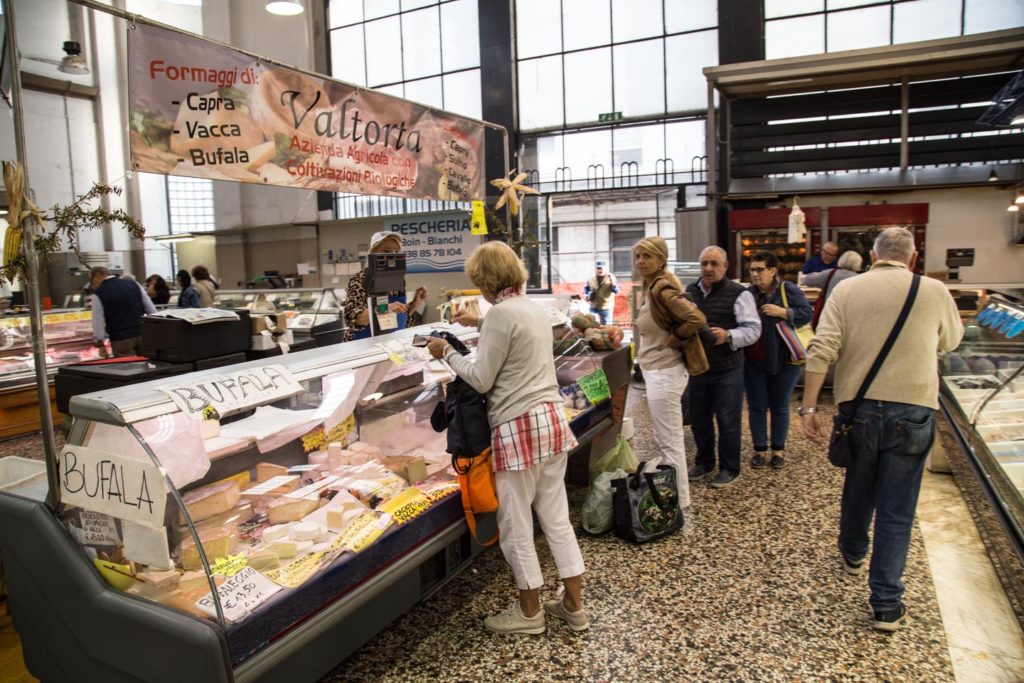 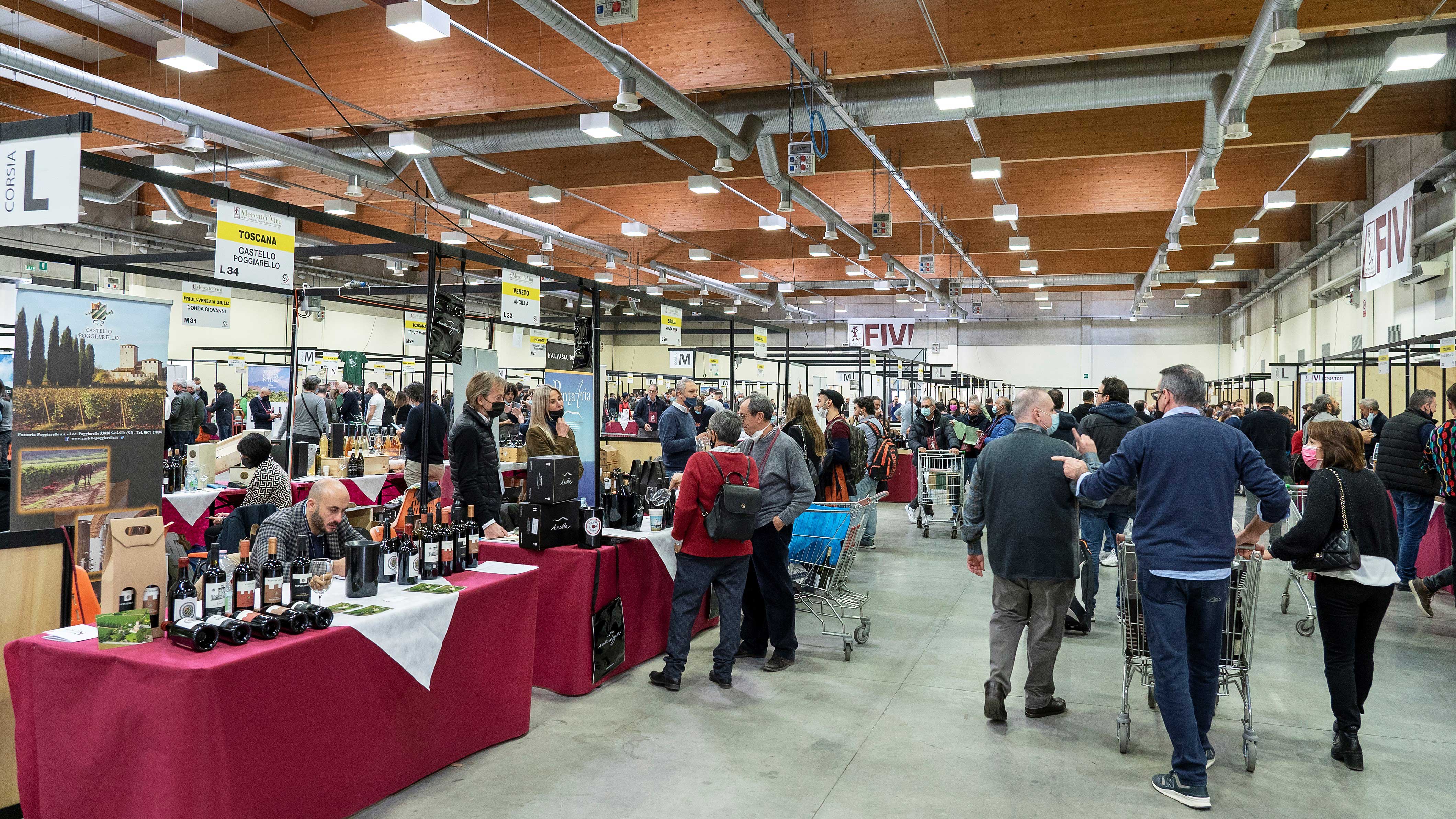 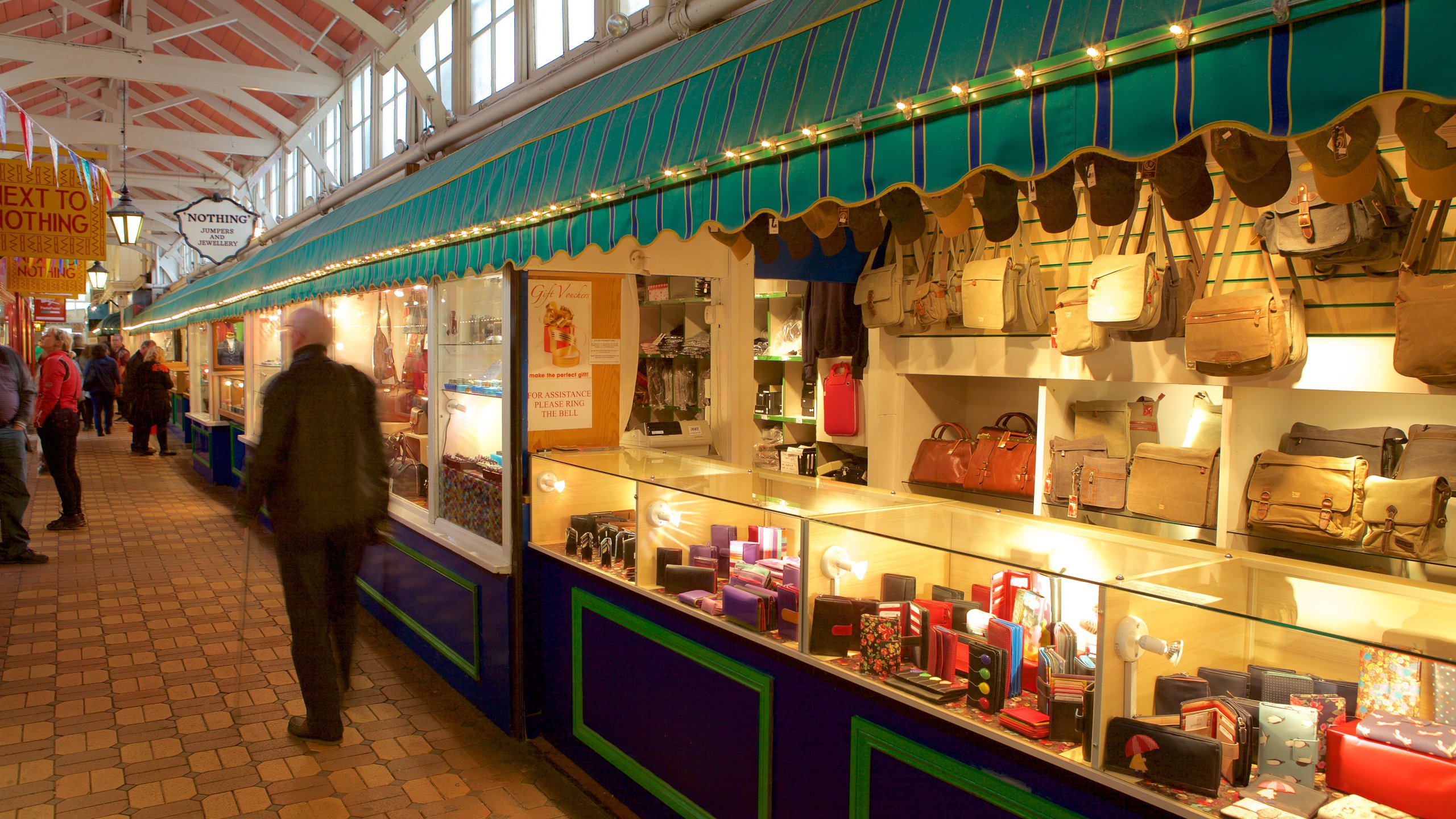 Punto di riferimento per l’acquisto di prodotti 
artigianali ed enogastronomici
PROGETTO UNITARIO PER TUTTO IL CENTRO STORICO
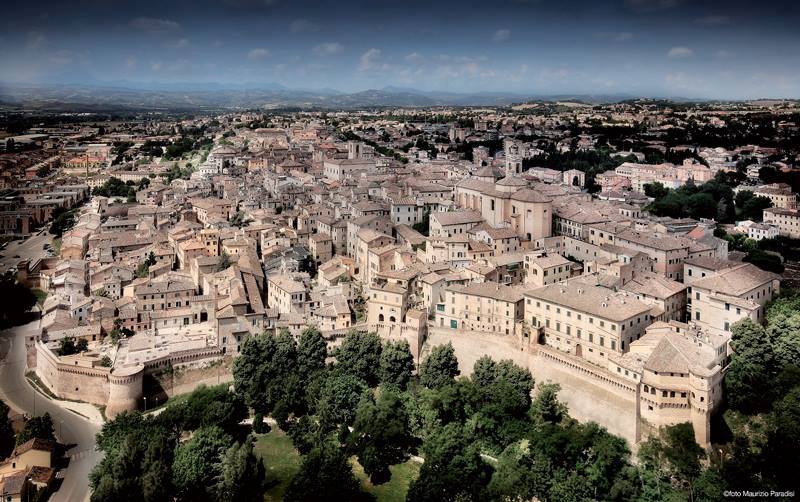 PROGETTO UNITARIO PER TUTTO IL CENTRO STORICO
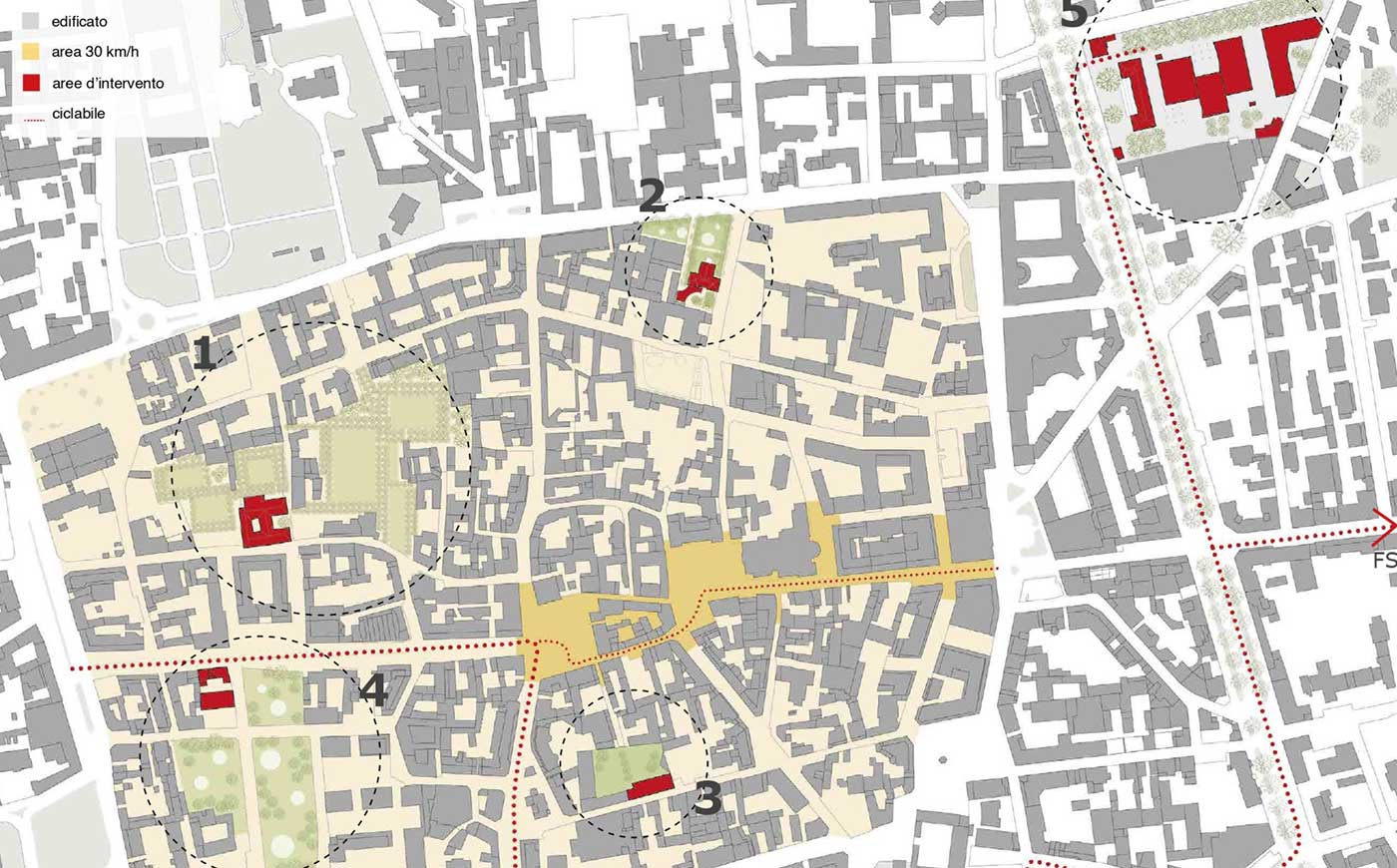 Esempio di progettazione per intervento su centro storico italiano
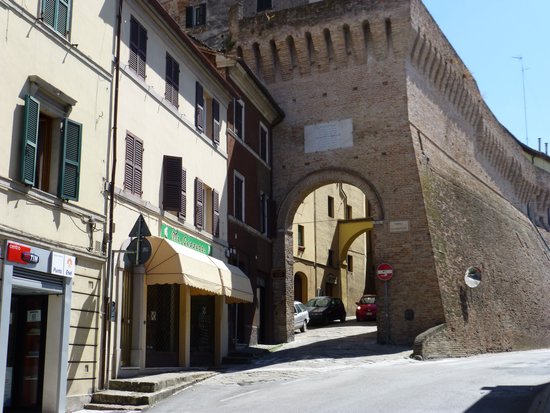 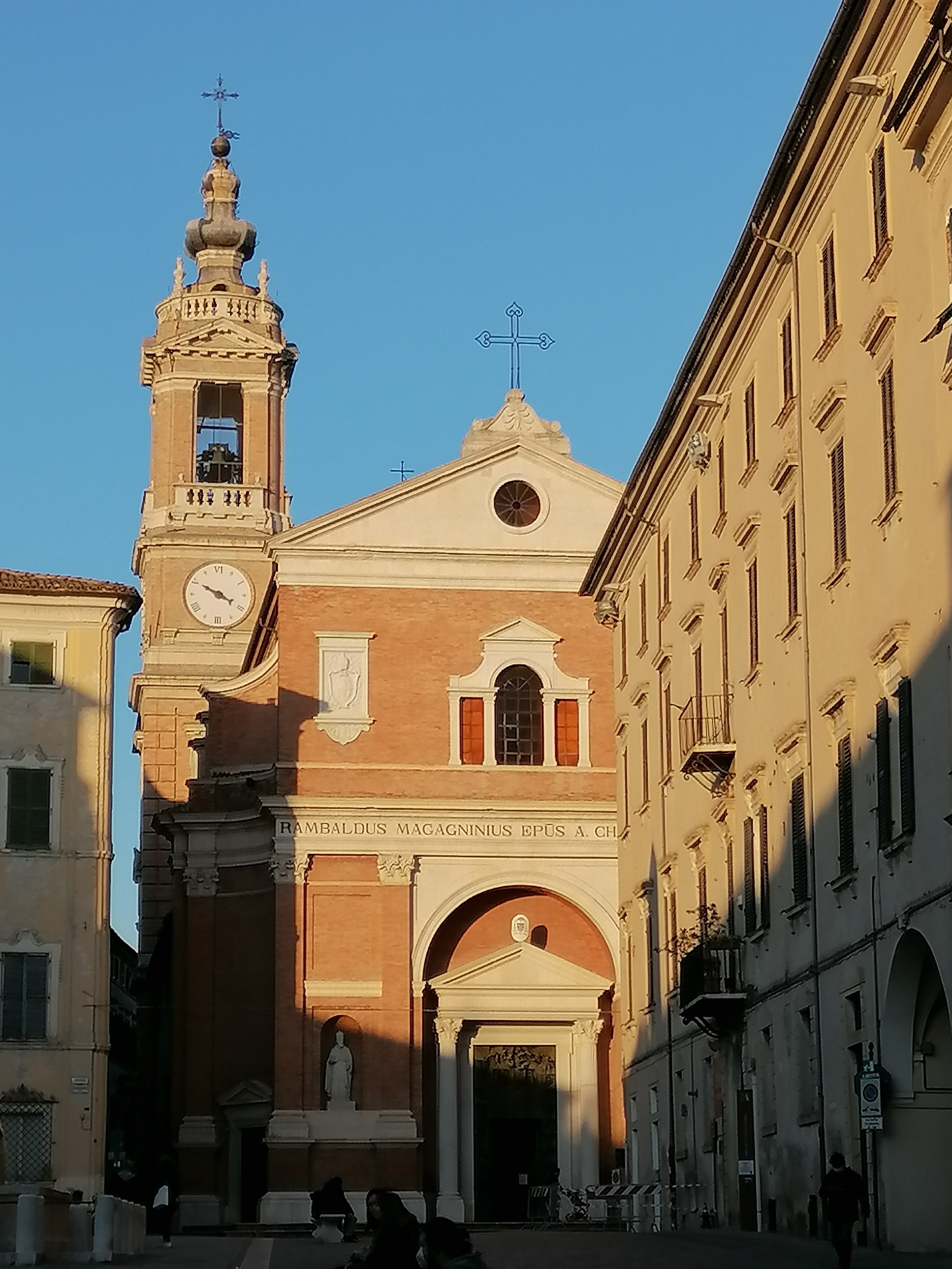 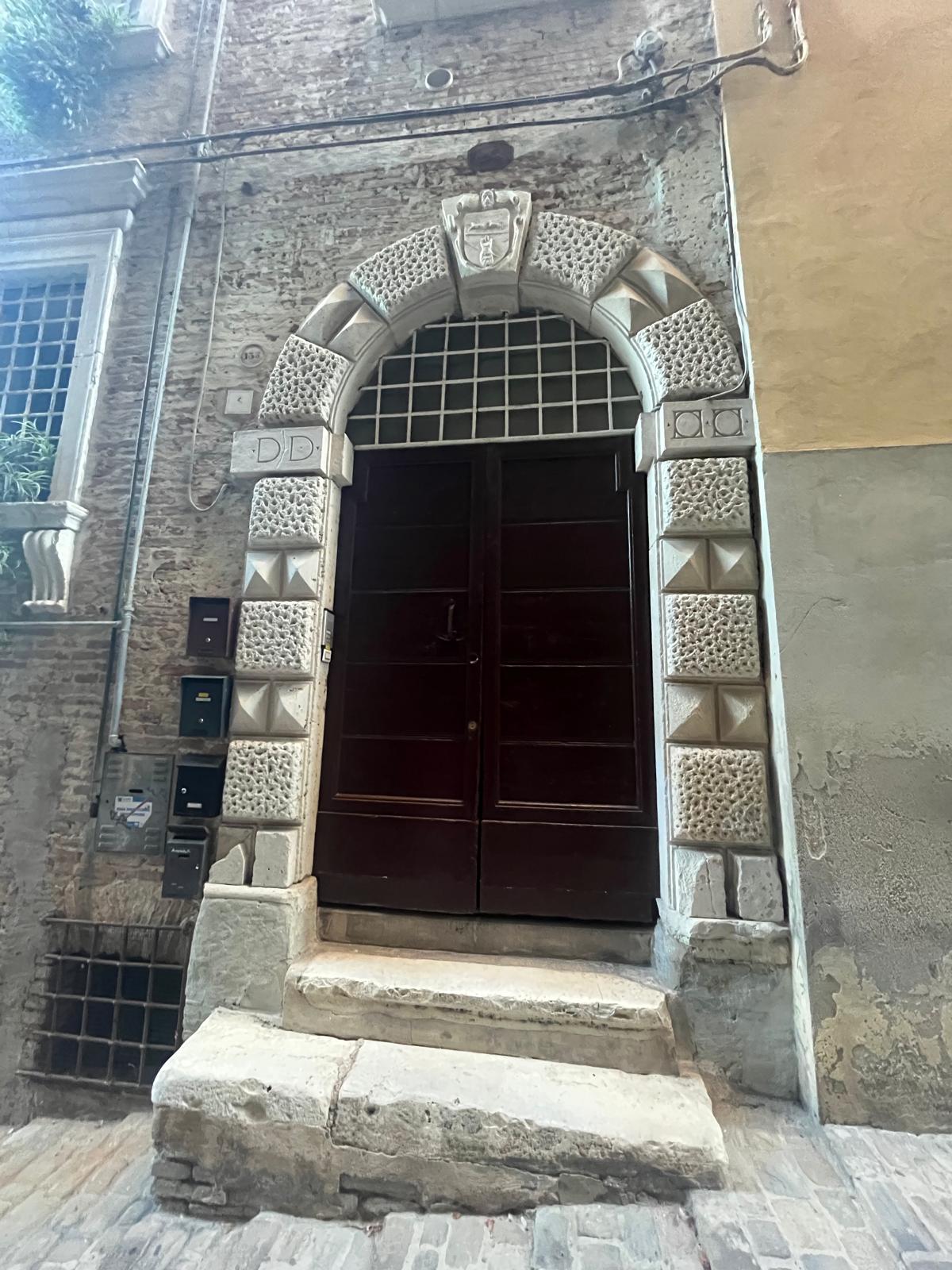 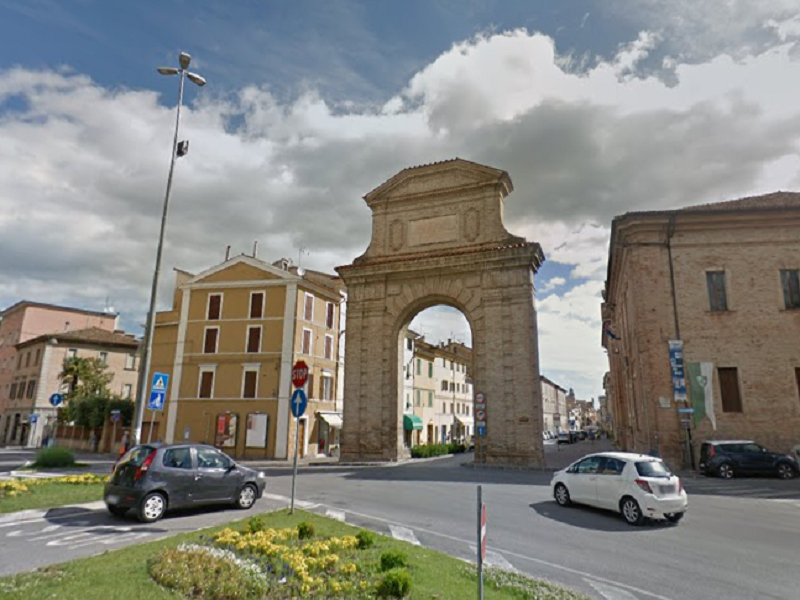 JESI
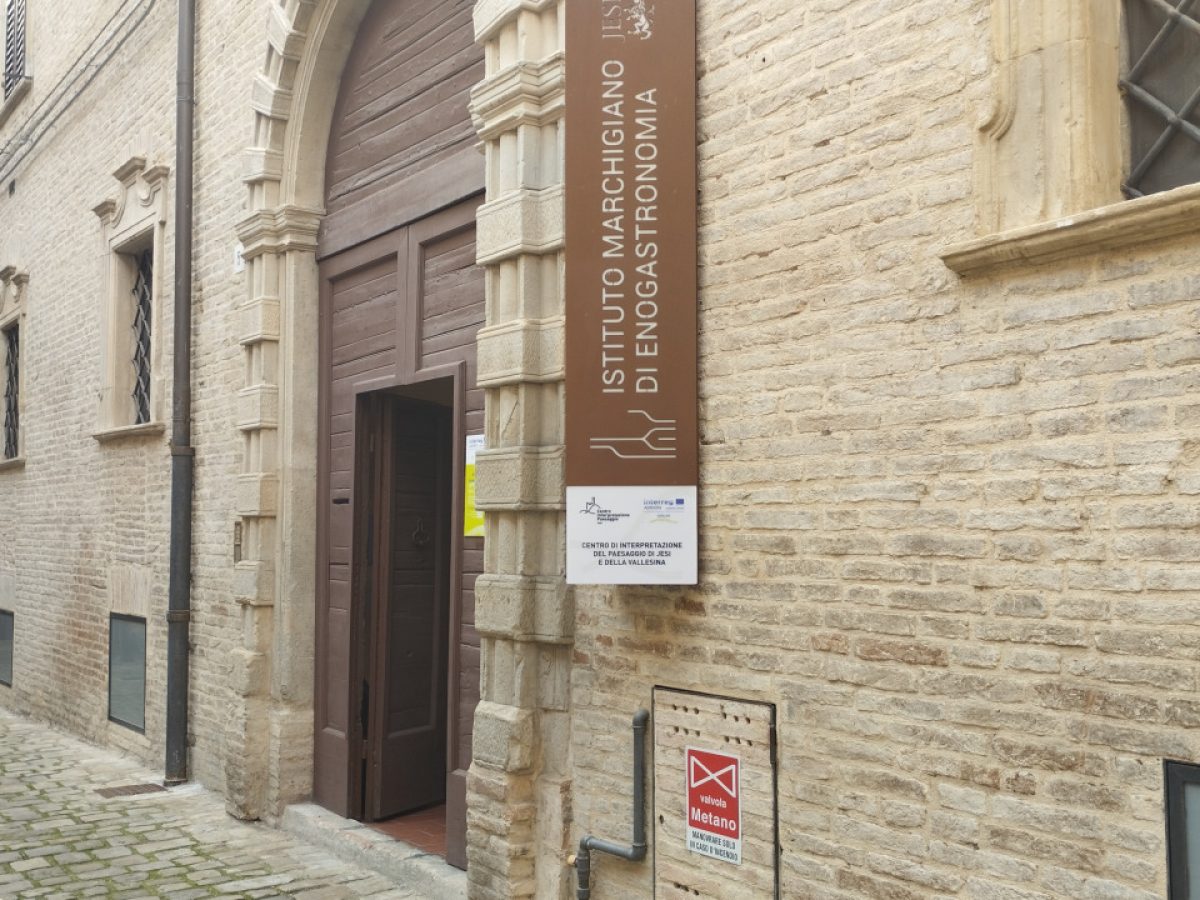 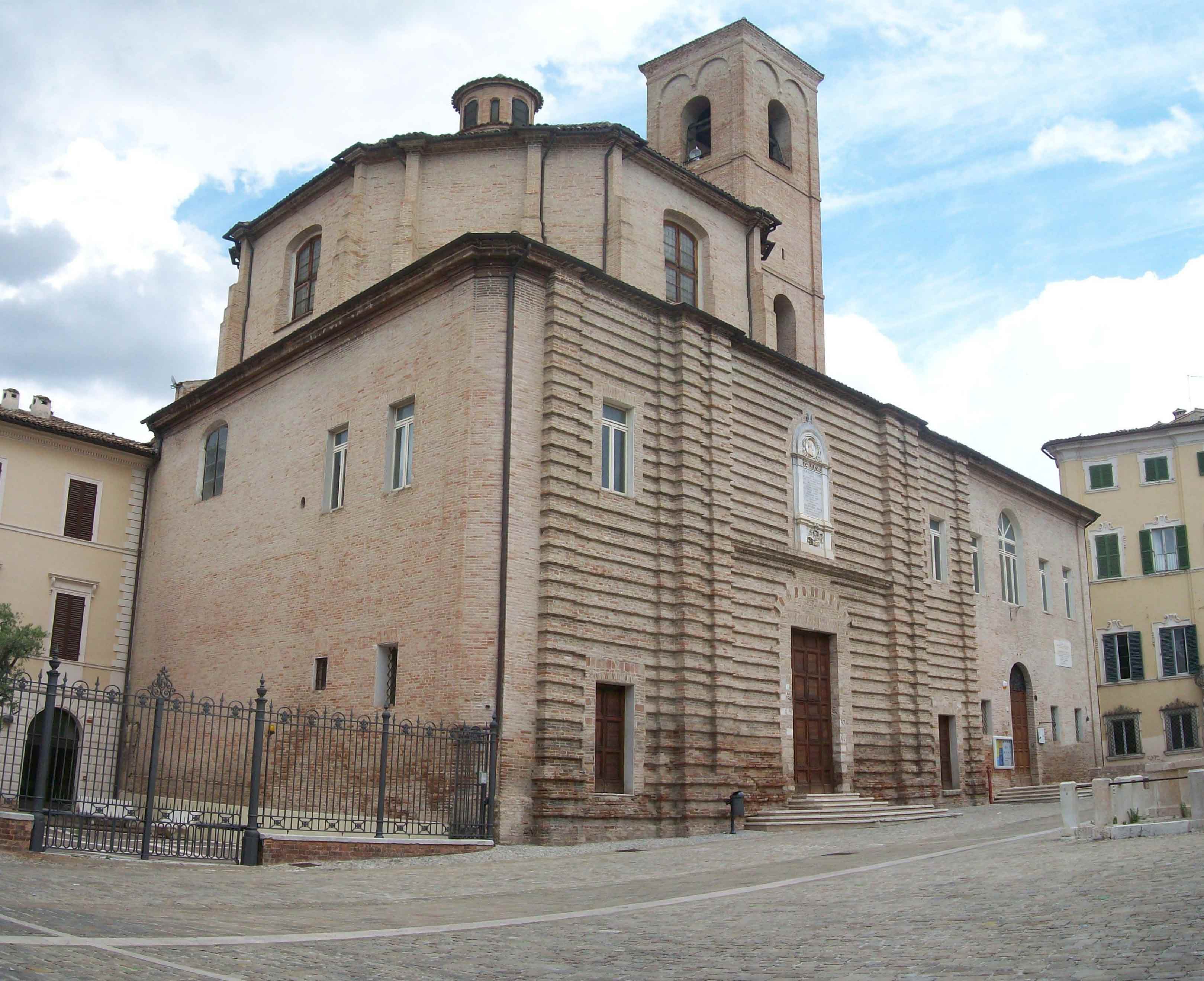 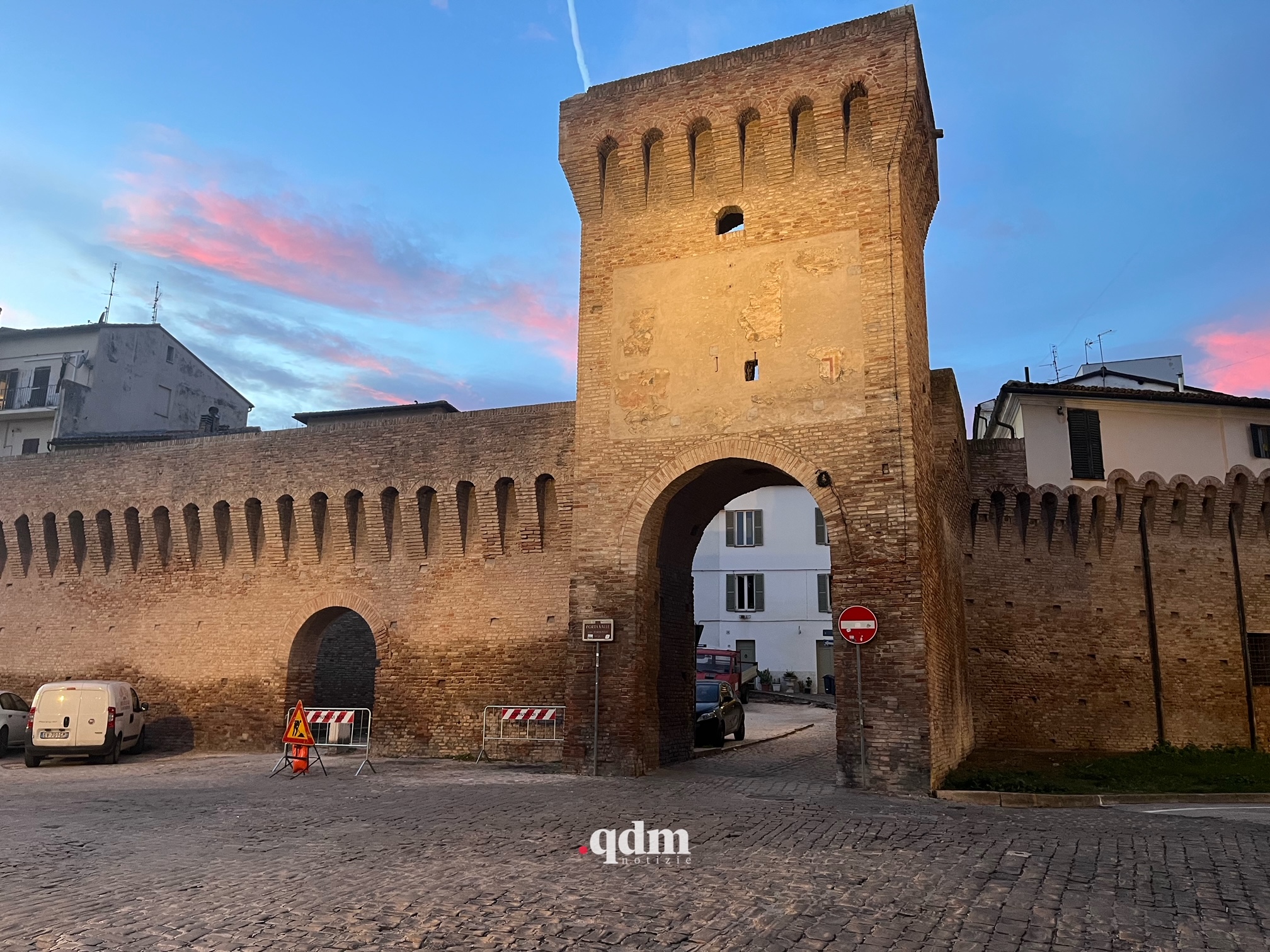 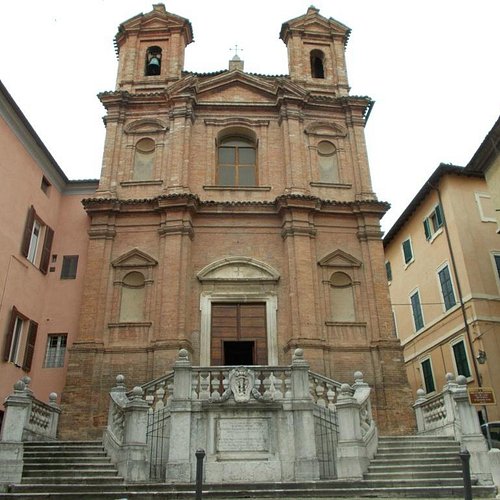 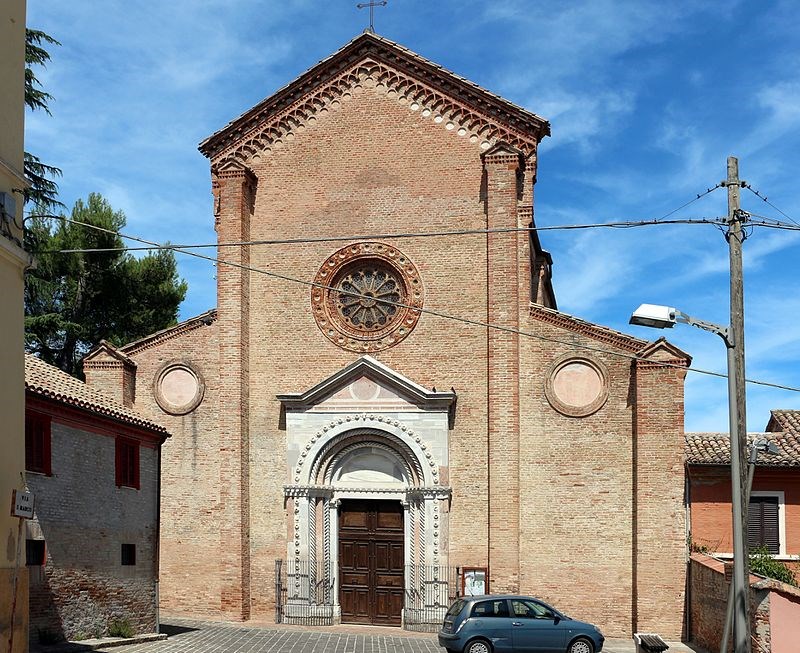 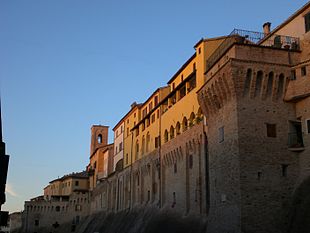 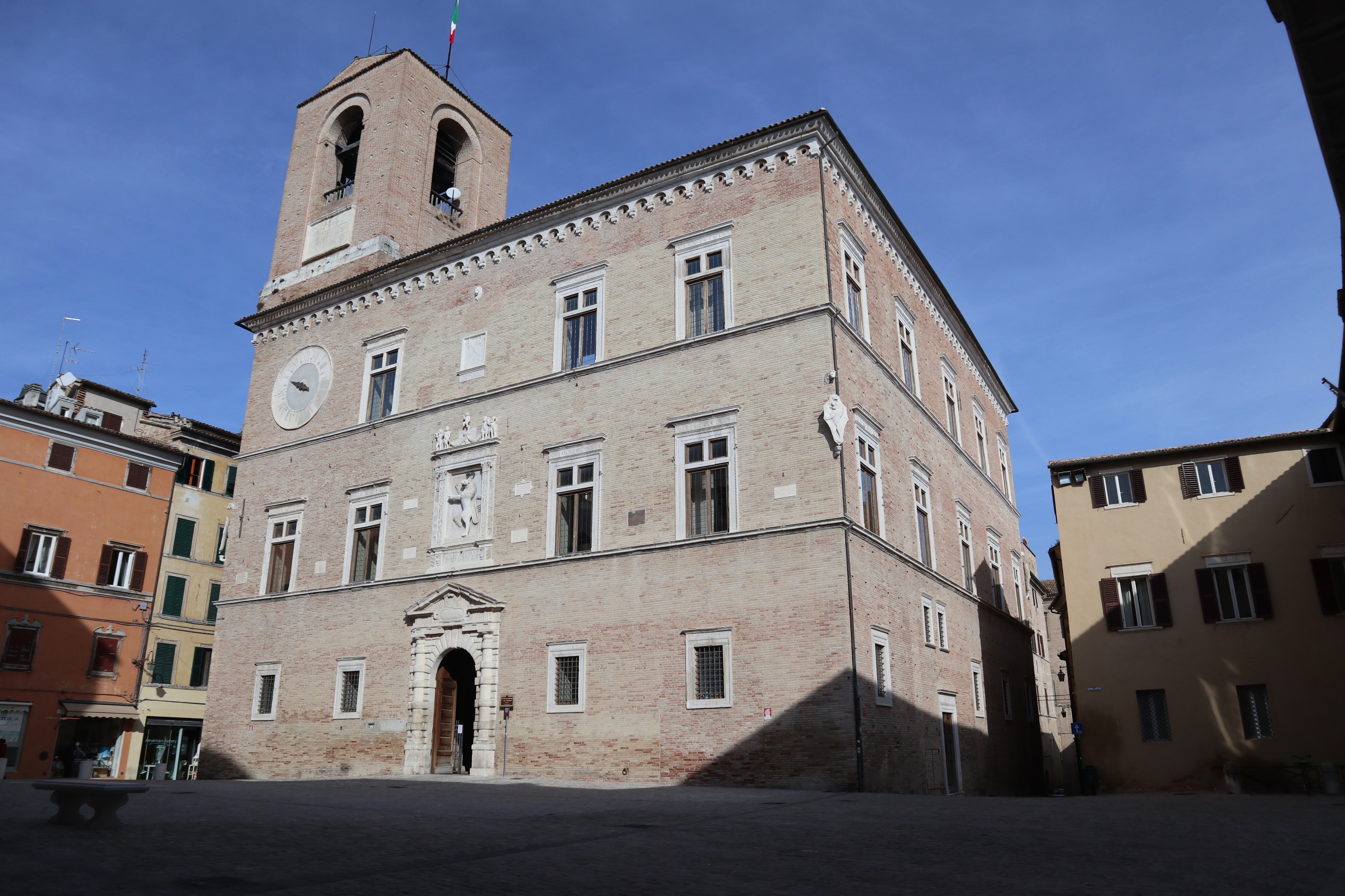 Ma non solo
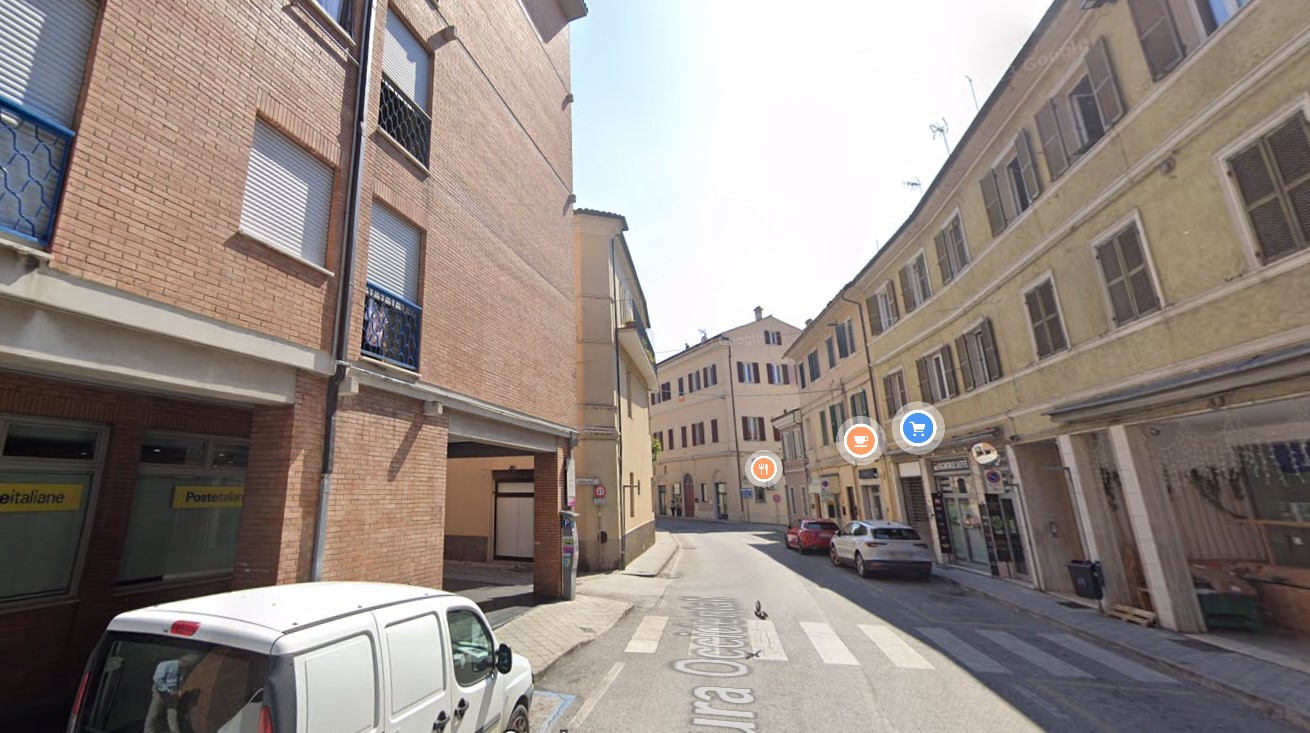 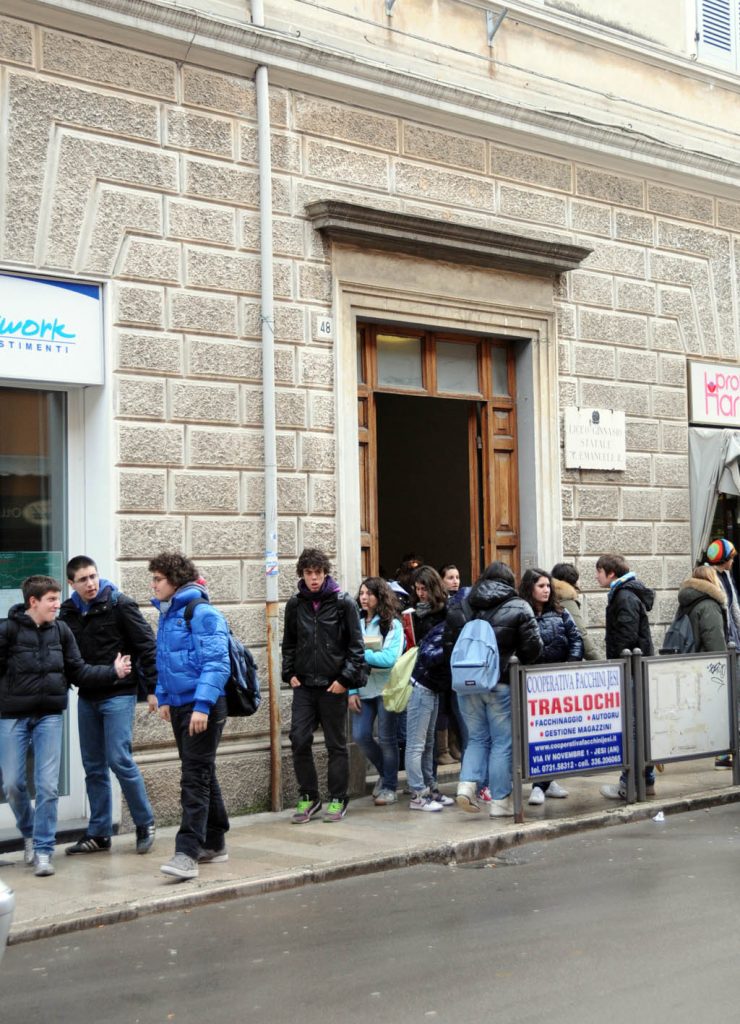 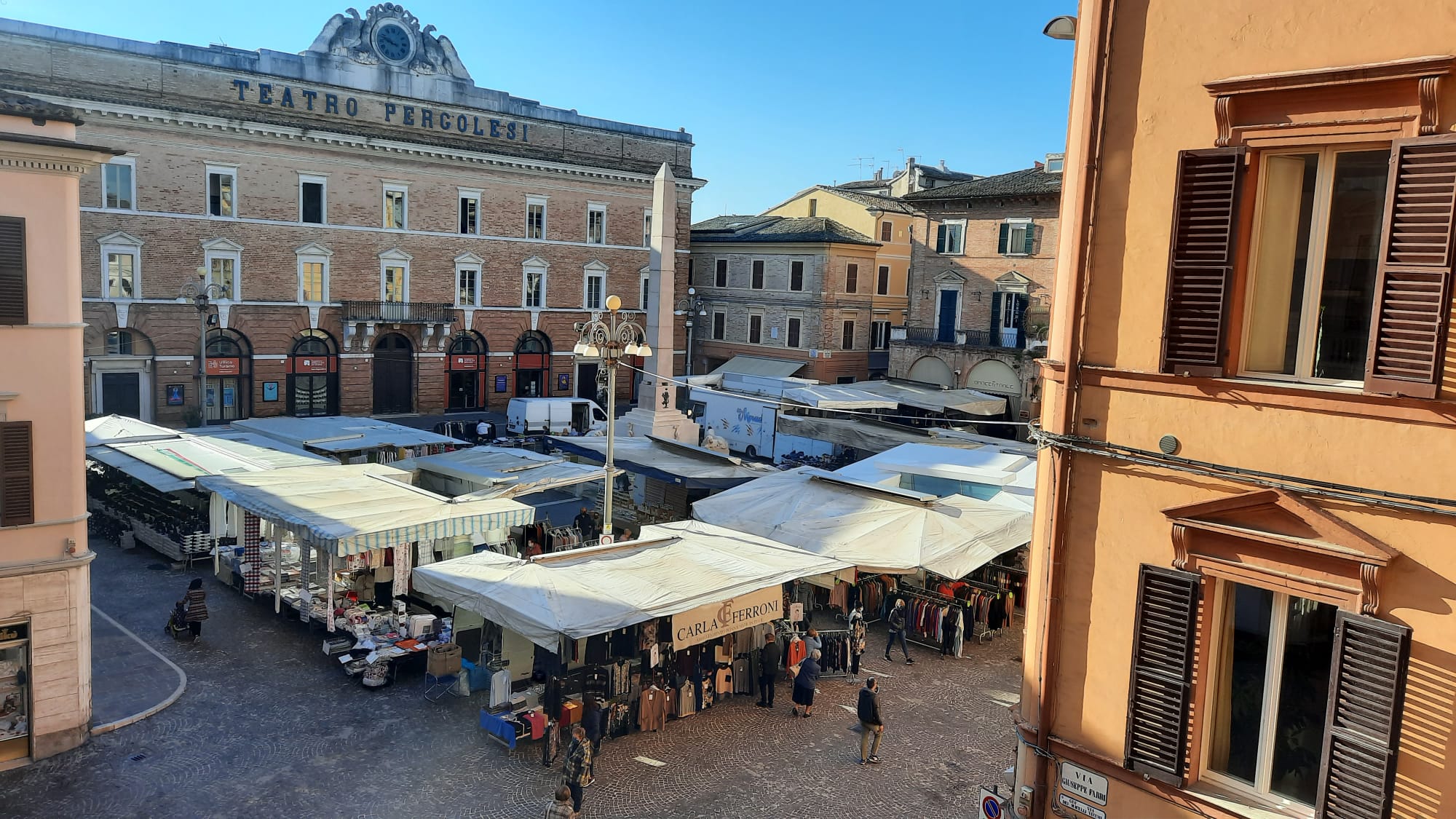 JESI
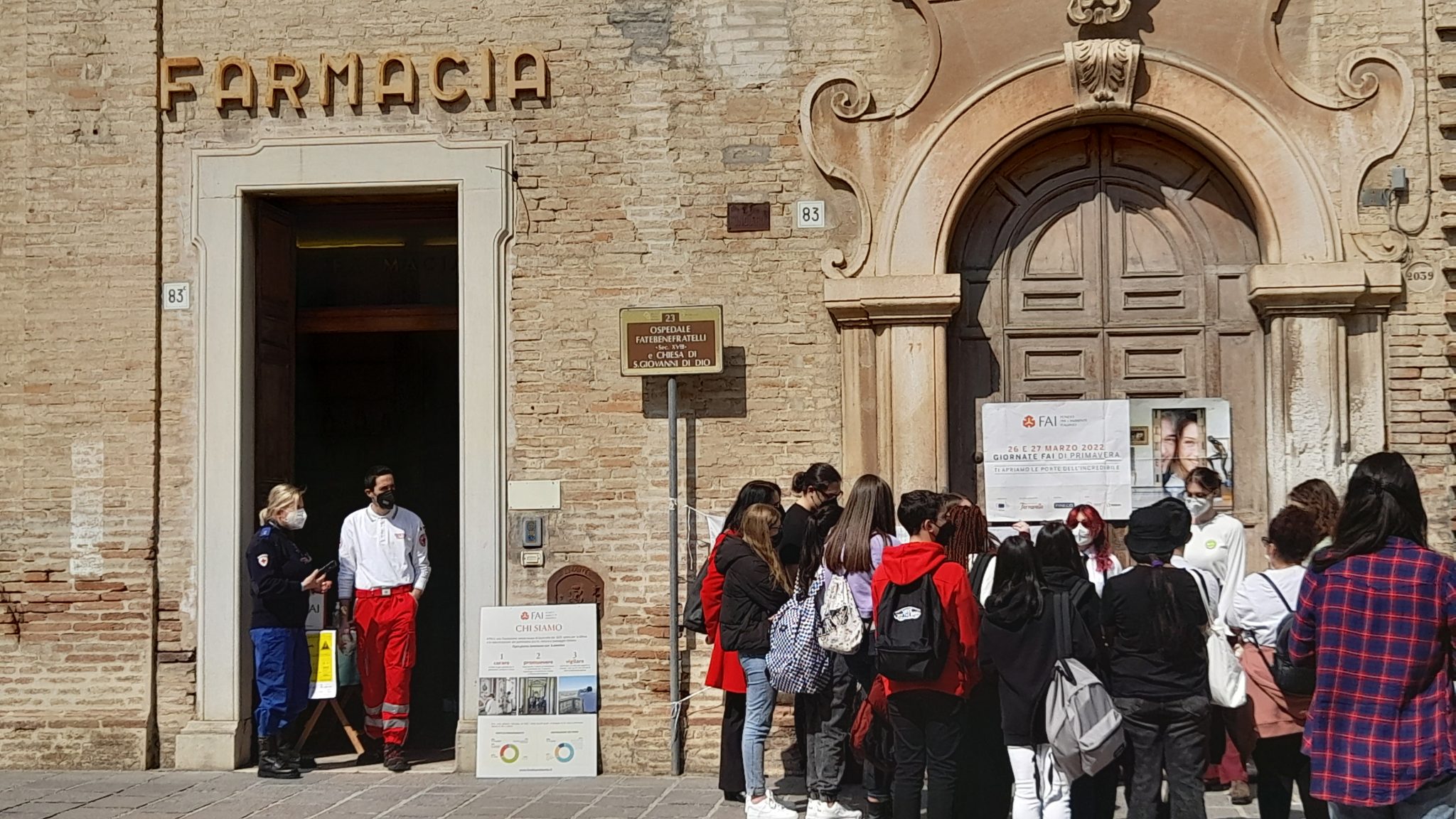 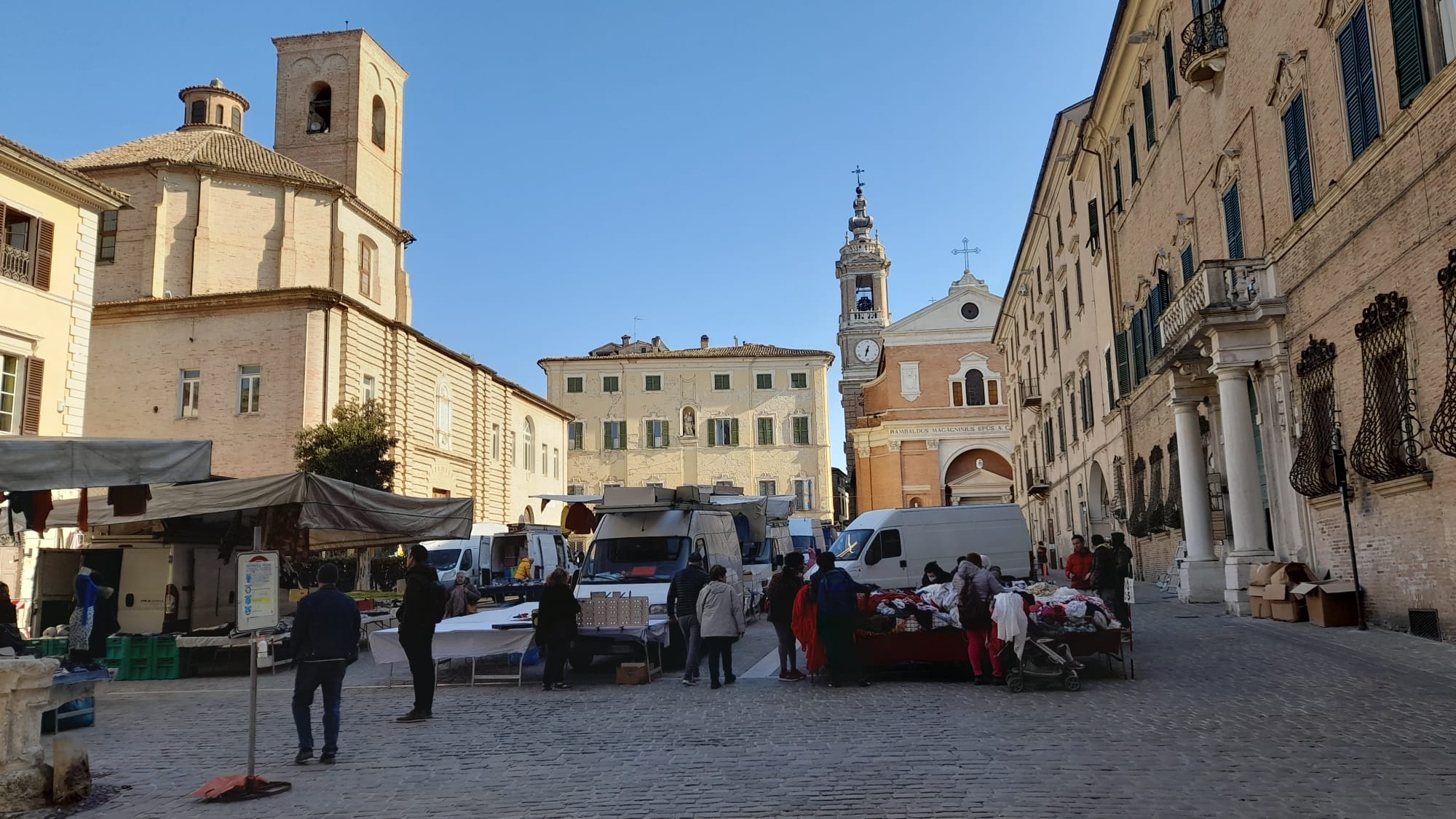 Nella Dichiarazione di Amsterdam (21-25 ottobre 1975, Amsterdam), si legge:


«La pianificazione urbana e l'assetto territoriale devono integrare le esigenze della conservazione del patrimonio architettonico e non trattarla più in maniera frazionata o quale elemento secondario, come spesso accadde in un passato recente. Perciò è diventato indispensabile un dialogo permanente tra conservatori e pianificatori. Gli urbanisti debbono riconoscere che gli spazi, non essendo equivalenti, bisogna trattarli secondo i loro caratteri specifici. L'integrazione dei valori estetici e culturali del patrimonio architettonico deve condurre a fissare per gli insiemi antichi particolari obiettivi e regole di assetto. Non ci si deve limitare a sovrapporre, senza coordinarle, le solite regole di pianificazione e le norme specifiche di protezione degli edifici storici».
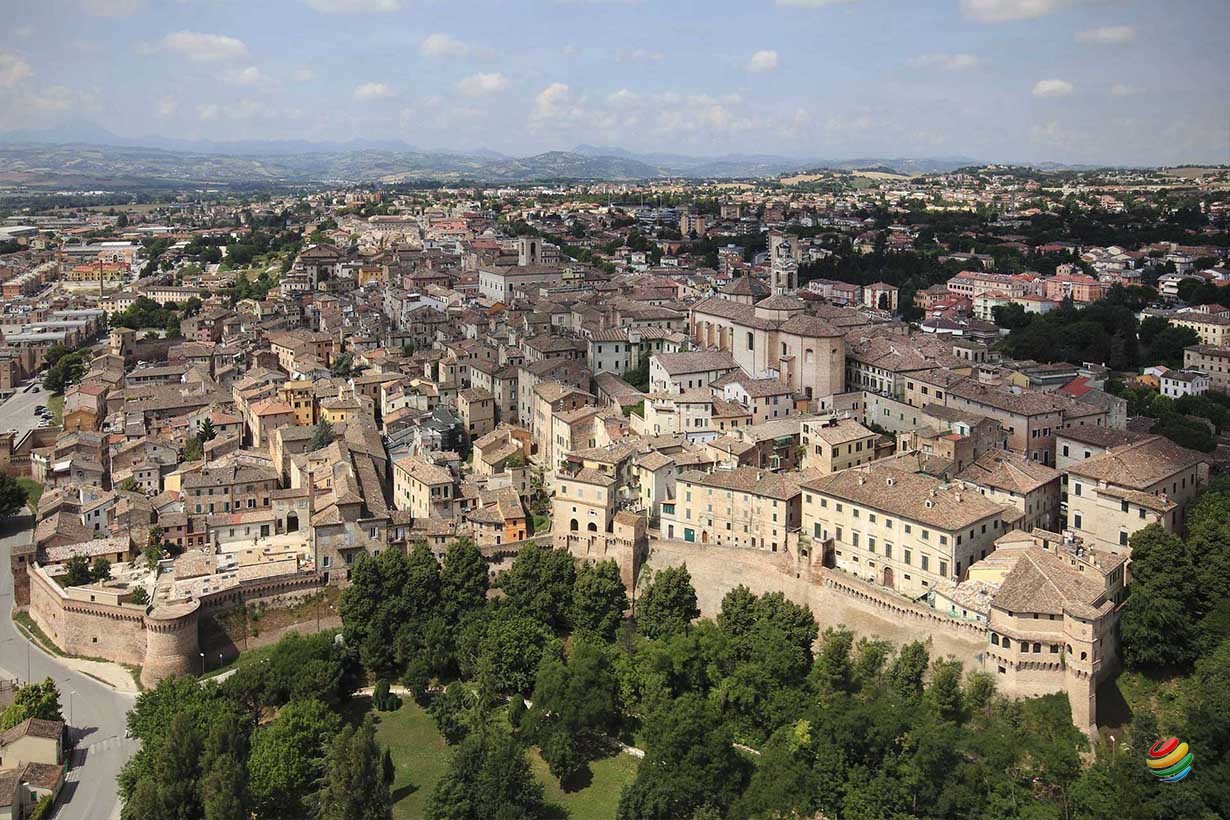 Grazie per l’attenzione